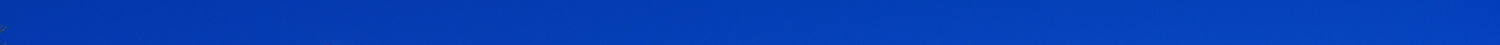 La Geologia delle Dolomiti Sesto
          Corrado Morelli & Daniel Costantini


Ufficio Geologia e prove materiali 
Provincia Autonoma di Bolzano
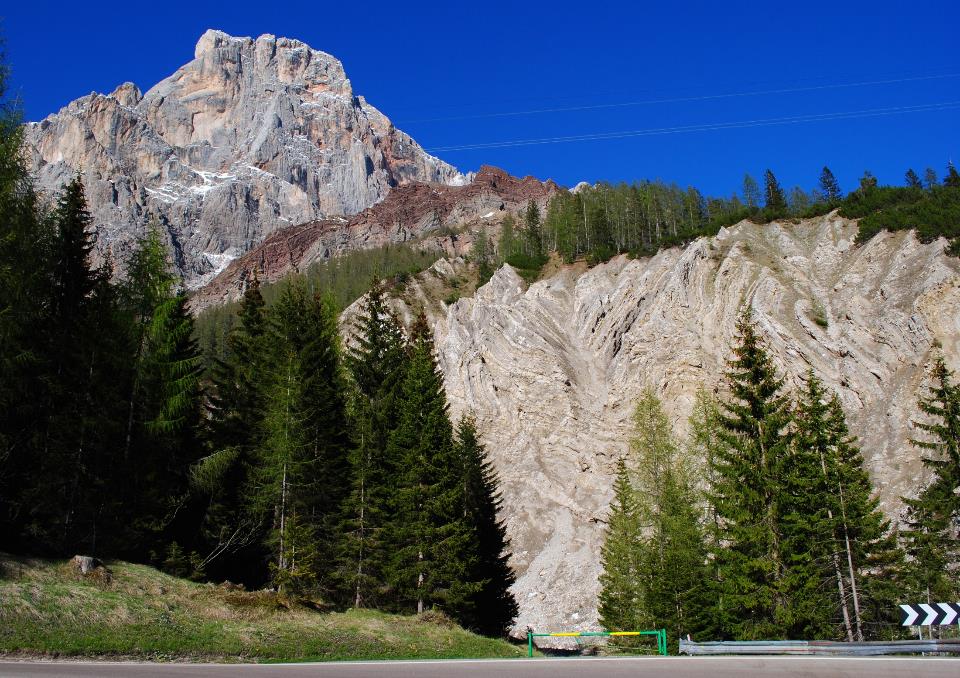 Corso CAI Dobbiaco 2023
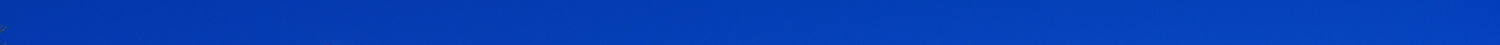 La Geologia delle Dolomiti Sesto
                 
                                      Parte I
                                       Inquadramento e formazione delle rocce
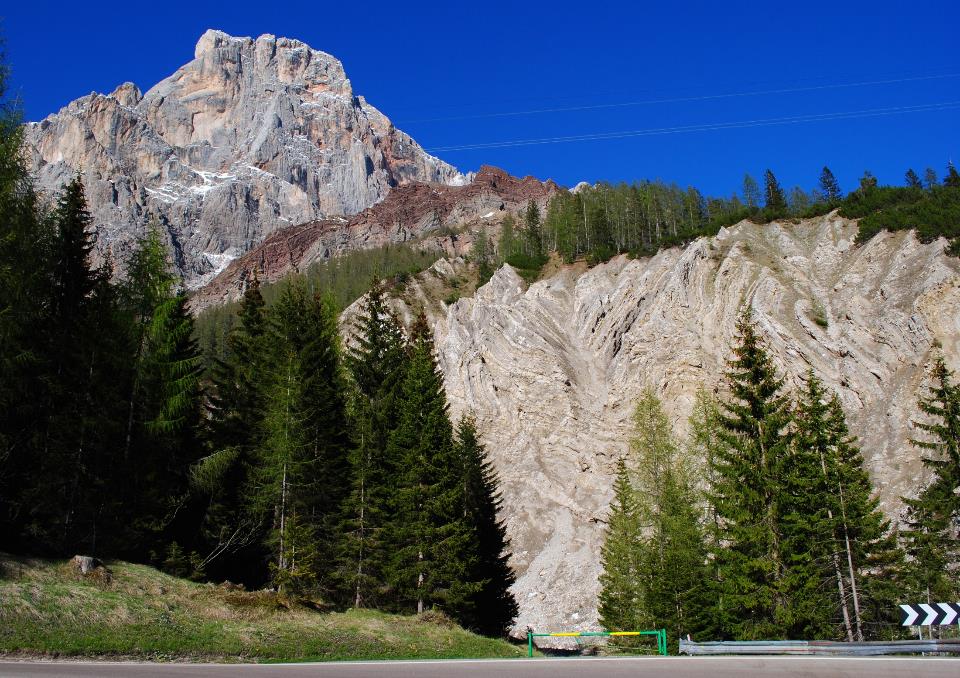 Corso CAI Dobbiaco 2023
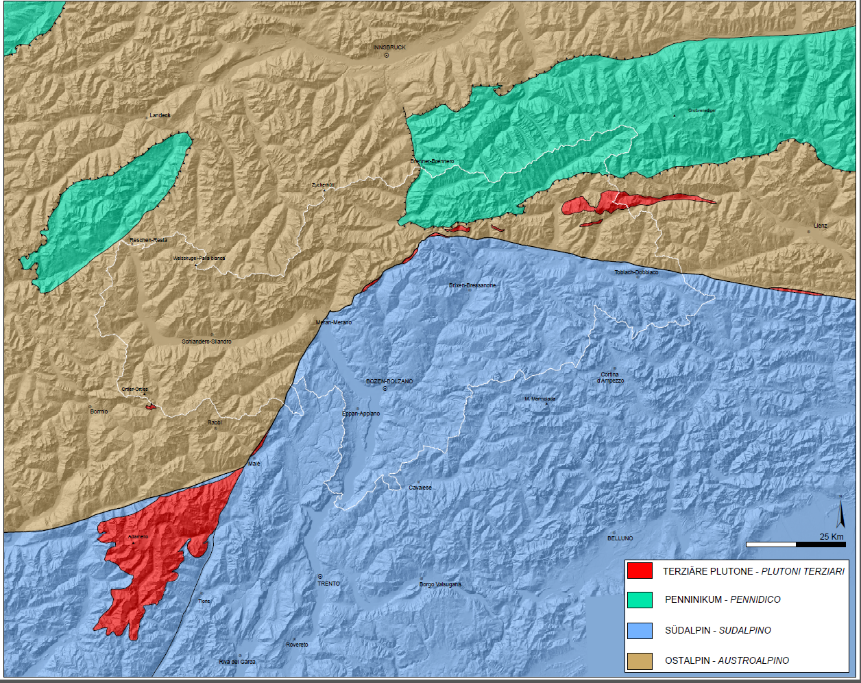 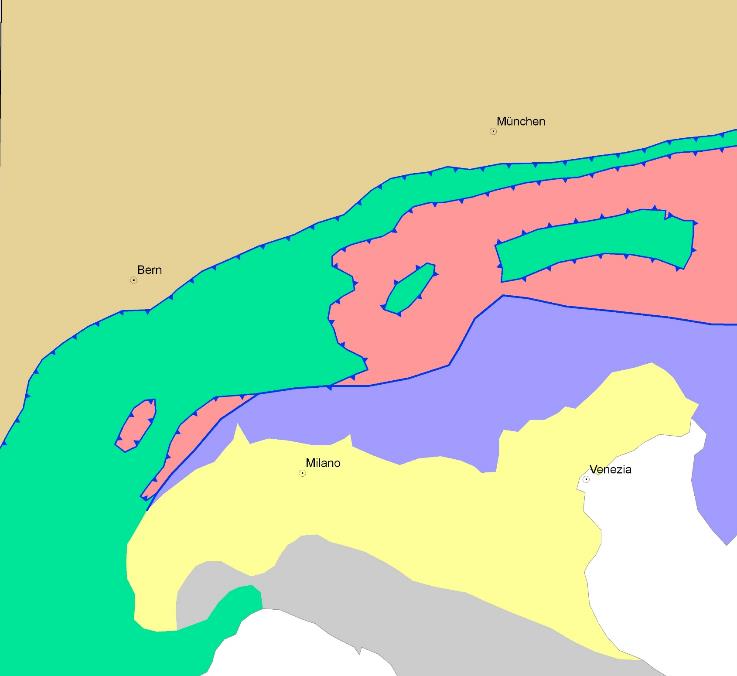 PALEOEUROPA
Austroalpino
Lineamento Periadriatico
Bolzano
Pennidico
Sudalpino
PALEOAFRICA
Lineamento Periadriatico
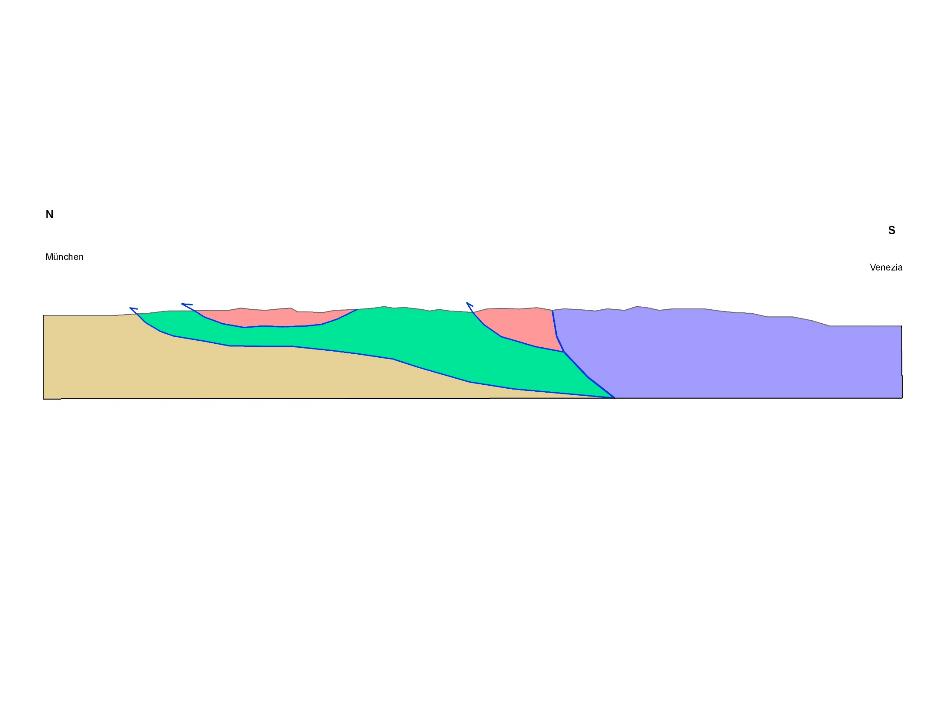 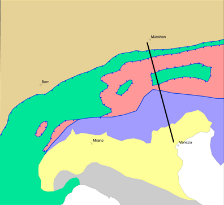 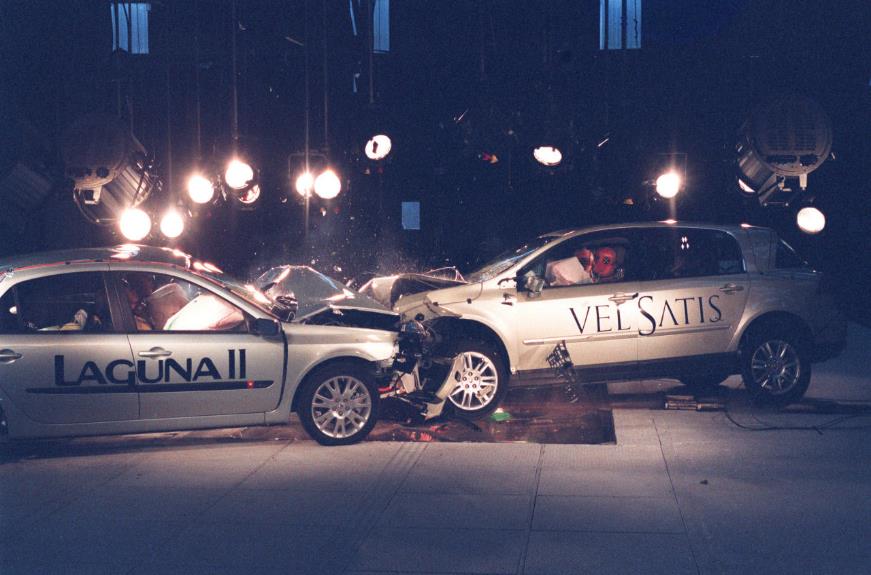 EUROPA
AFRICA
OCEANO
Lineamento Periadriatico
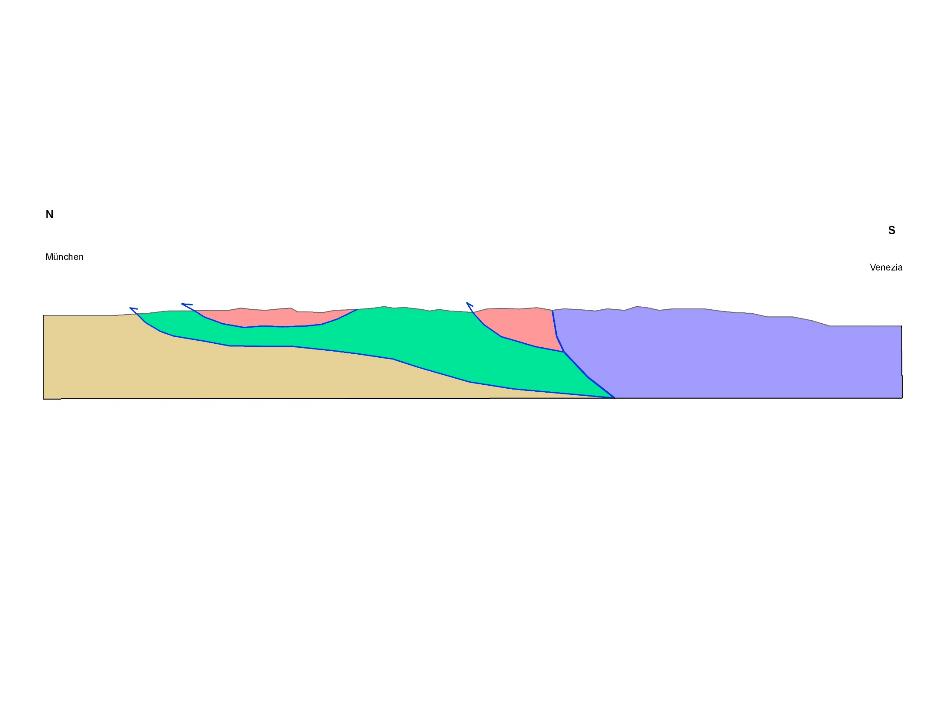 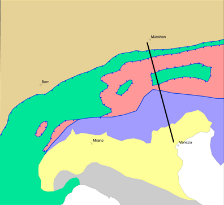 EUROPA
AFRICA
AFRICA
EUROPA
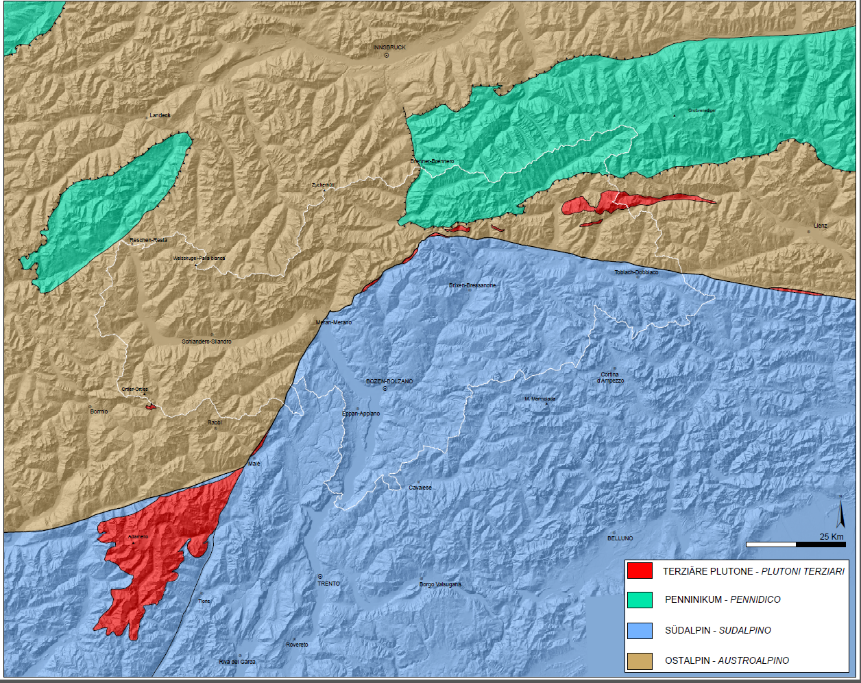 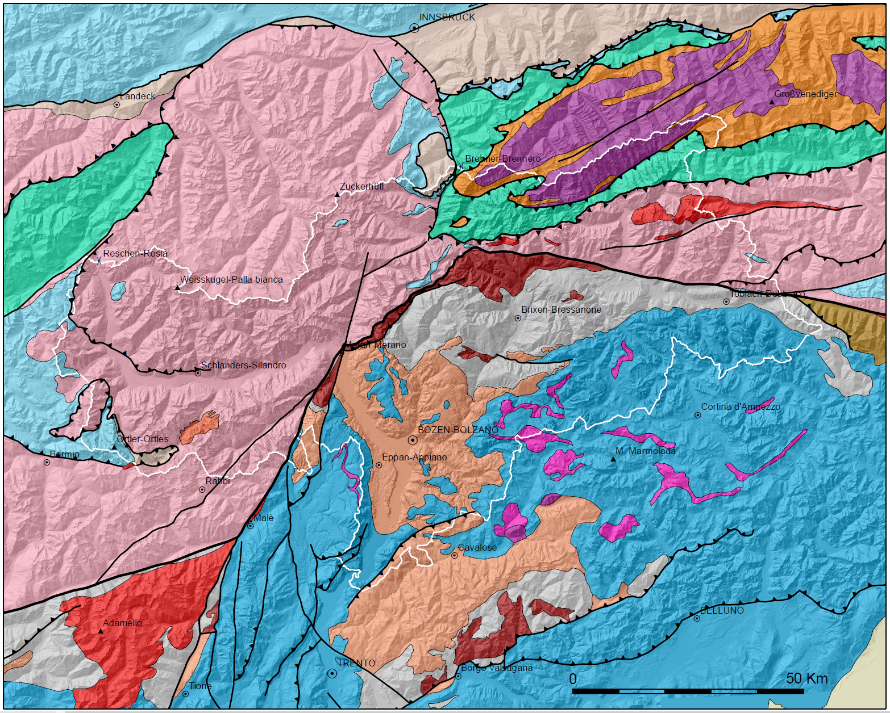 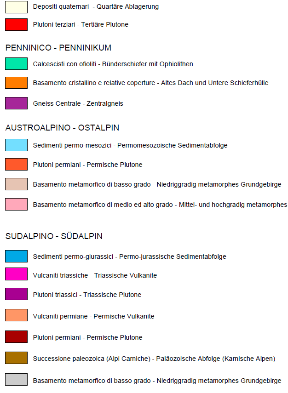 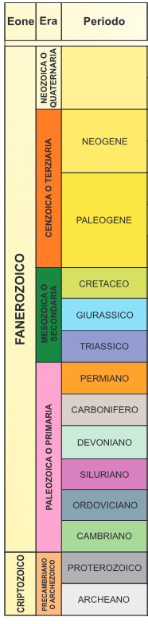 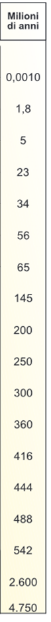 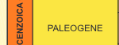 BASAMENTO METAMORFICO - Fillade quarzifera
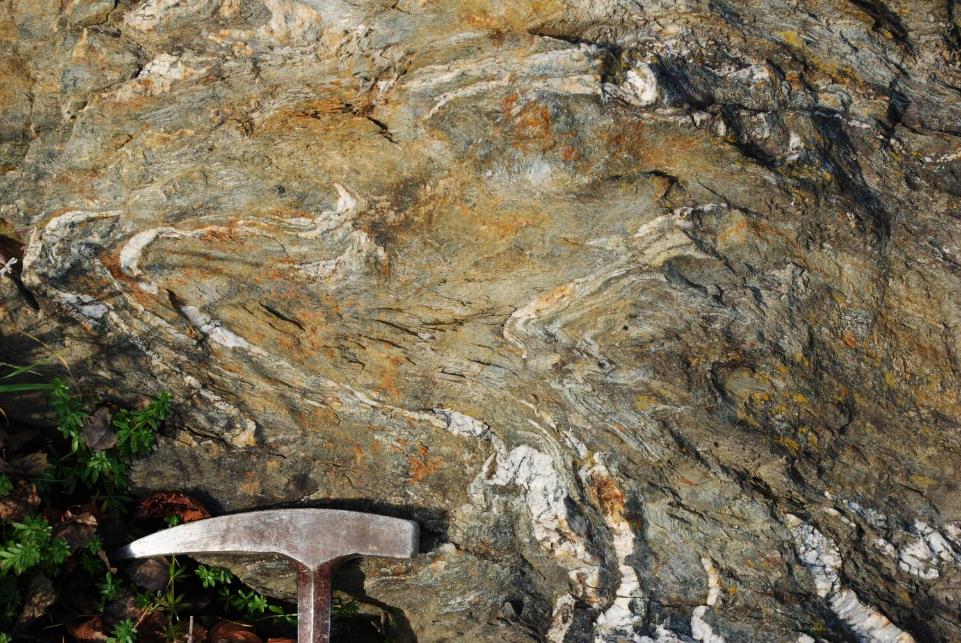 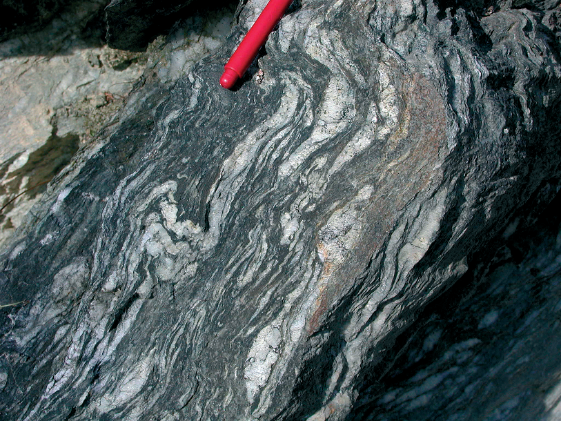 Graniti Permiani
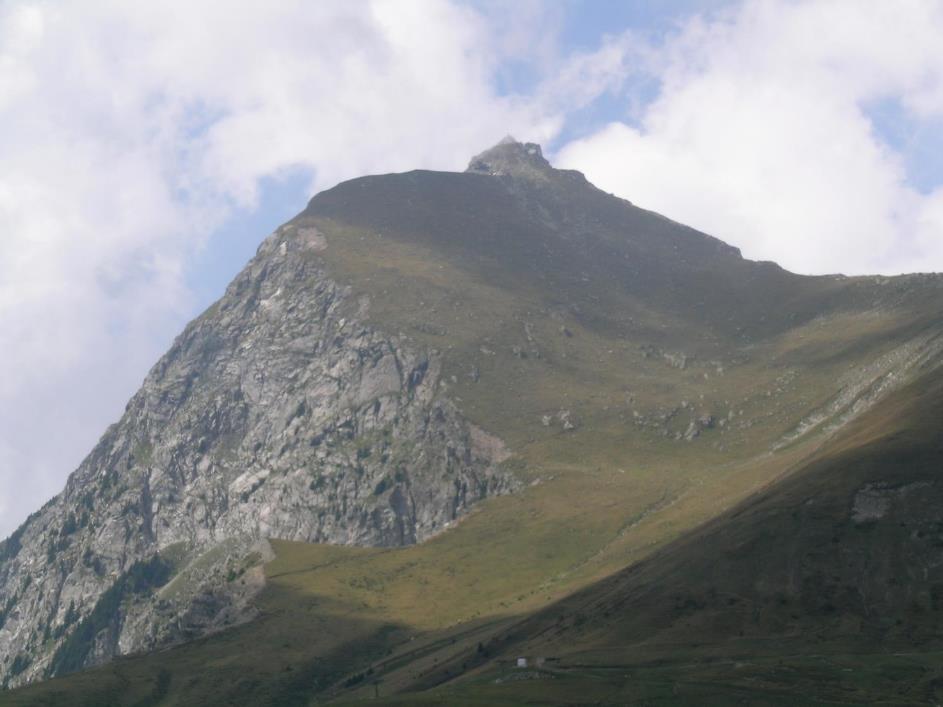 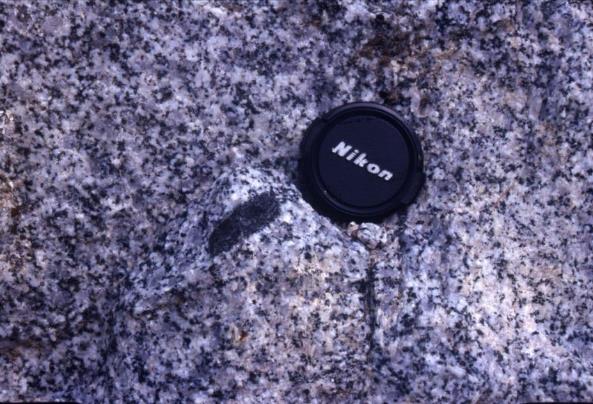 Vulcaniti permiane - Lave
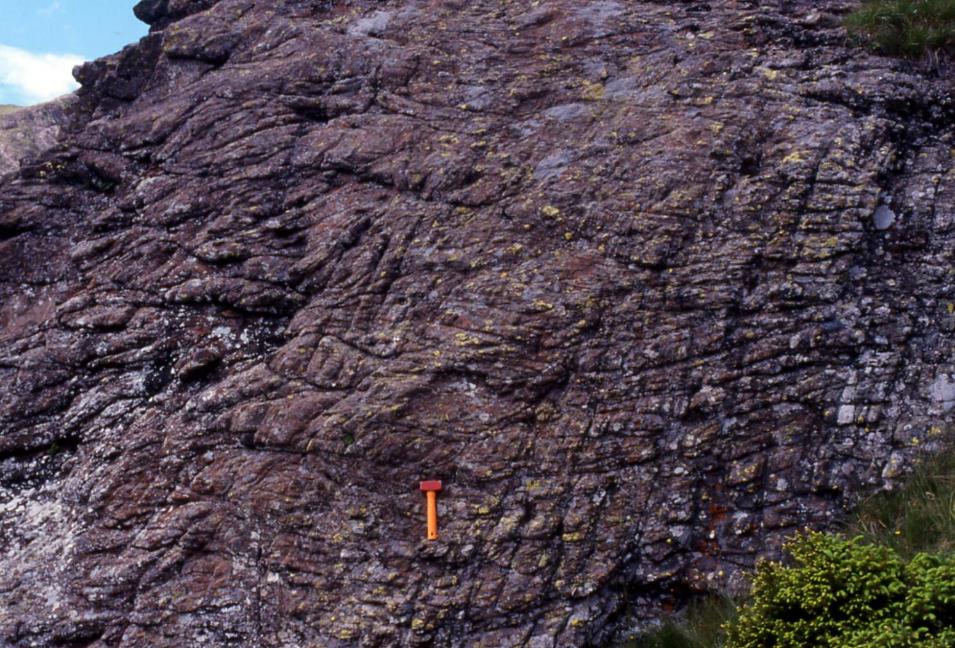 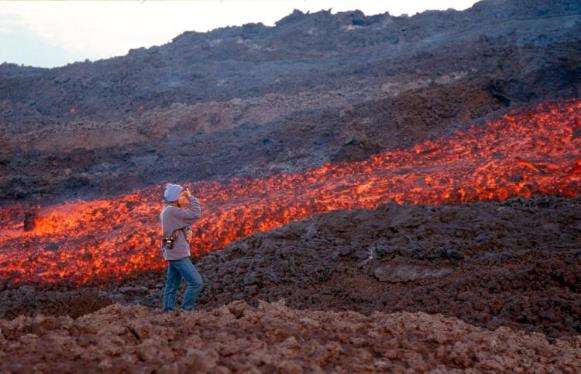 Vulcaniti permiane - Ignimbriti
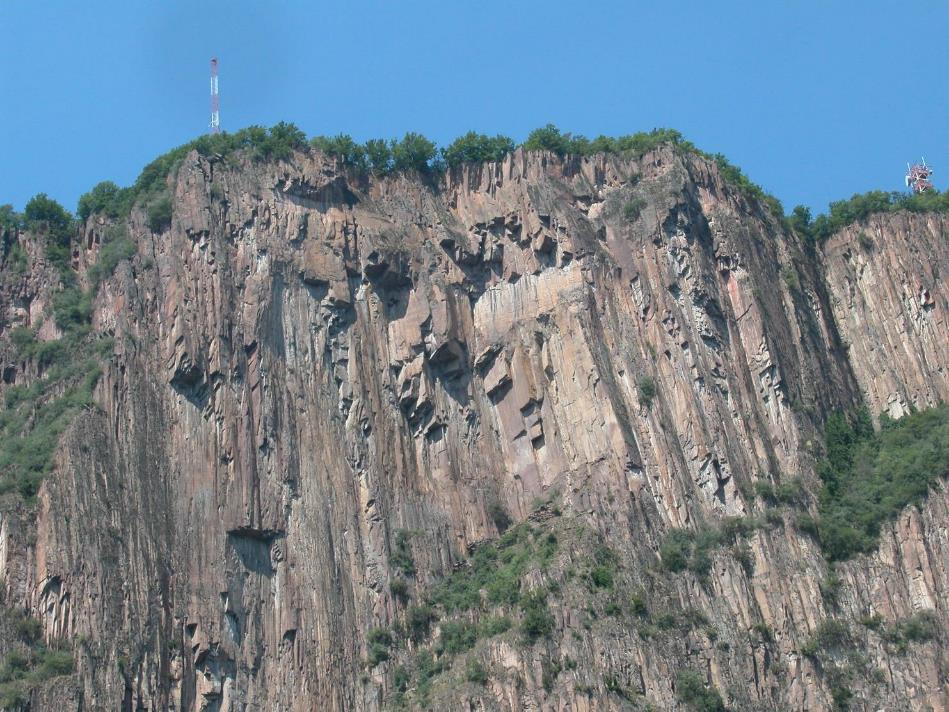 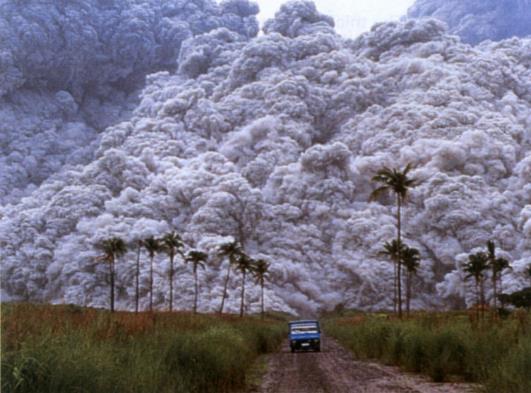 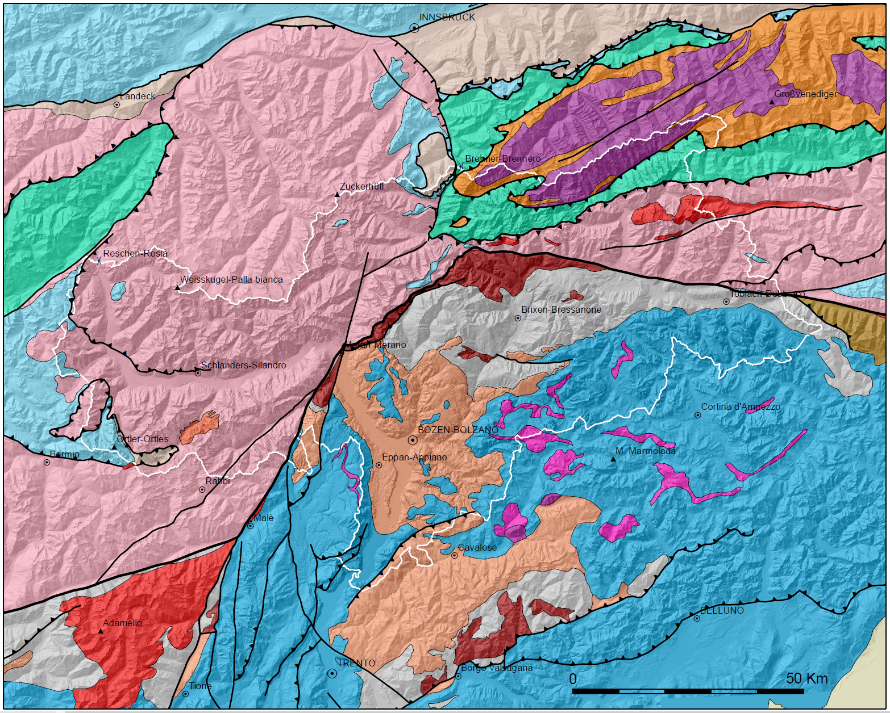 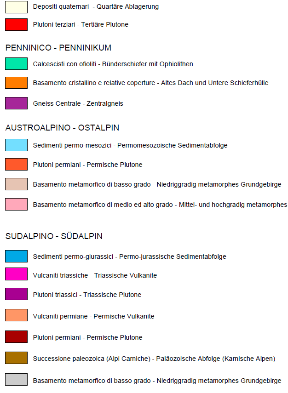 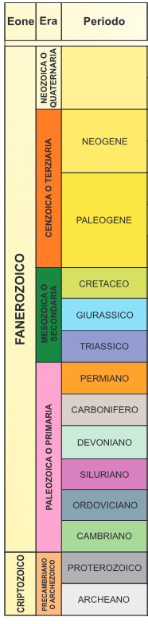 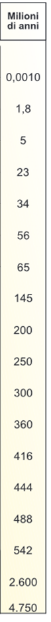 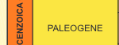 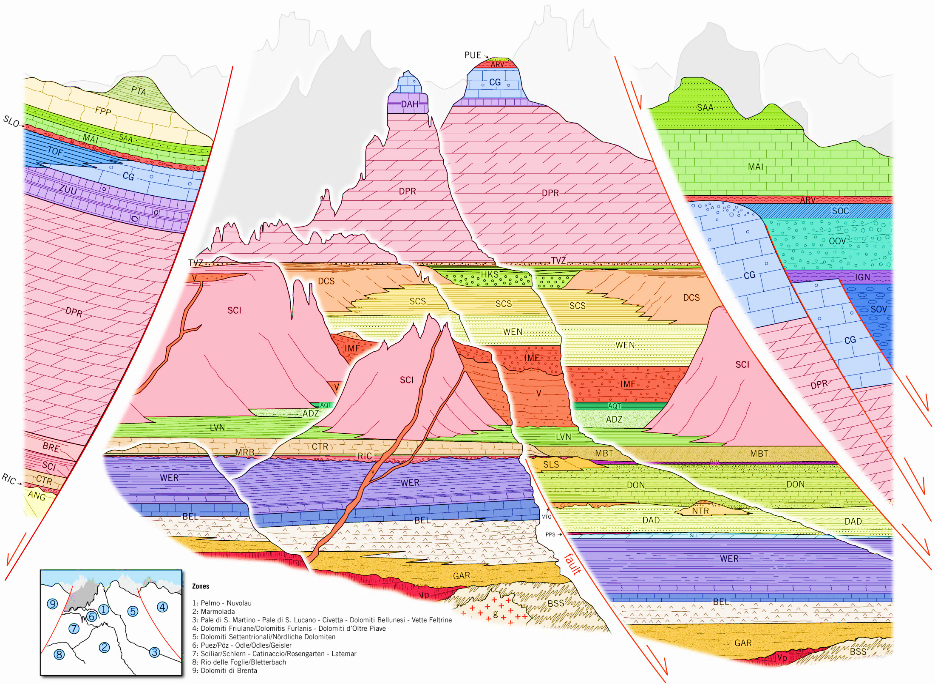 4
6
9
5
7
3
1
2
8
3
Gianolla et al., 2009
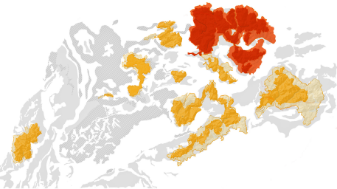 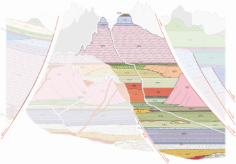 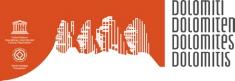 SISTEMA 5
DOLOMITI SETTENTRIONALI
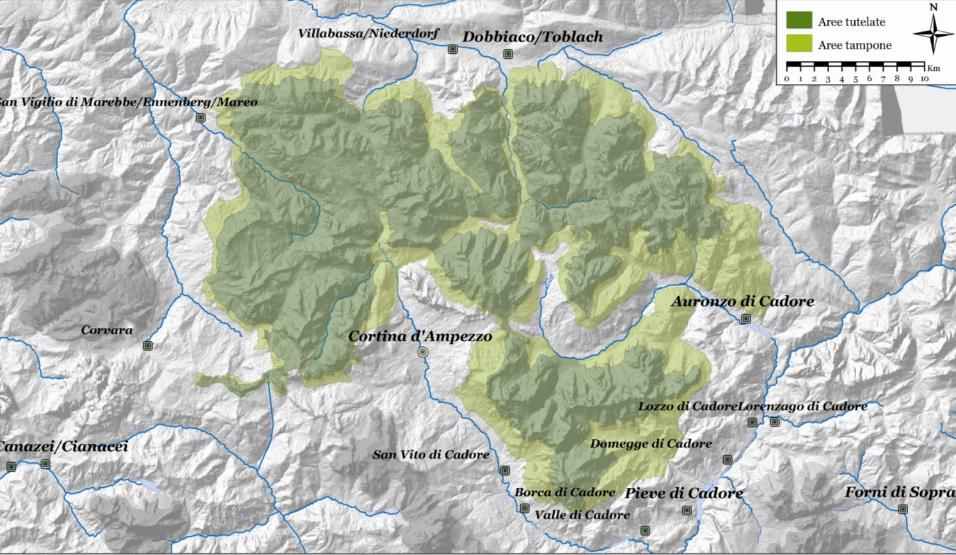 Tre Cime di Lavaredo/Cima Grande  2.999 m
Cima Dodici  3.094 m
Croda Rossa  2.936 m
Punta Tre Scarperi  3.152 m
Cima Undici 3.092 m
Croda dei Toni 3.094 m
Cadini di Misurina/Cadin di S. Lucano  2.839 m
Cristallo  3.221 m
Lagazuoi  2.762 m
C.ma La Varella
Tofana di Rozes 3.225 m
Tofana di Mezzo 3.244 m
Tofana de Inze 3.238 m
Croda Rossa d’Ampezz 3.146 m
Antelao  3.264 m
Marmarole
Sorapis
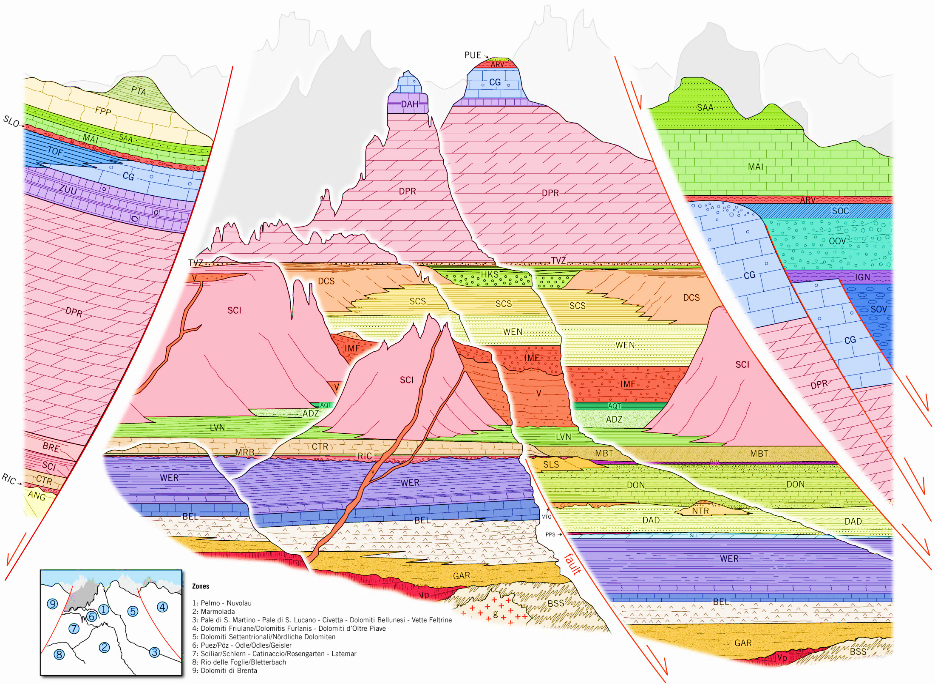 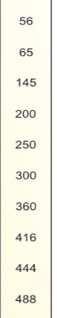 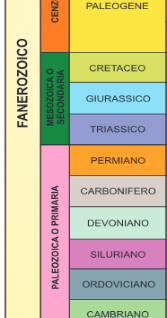 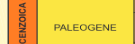 Gianolla et al., 2009
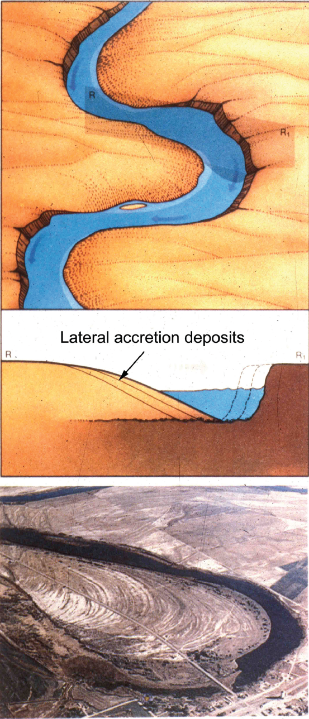 Arenarie di Val Gardena
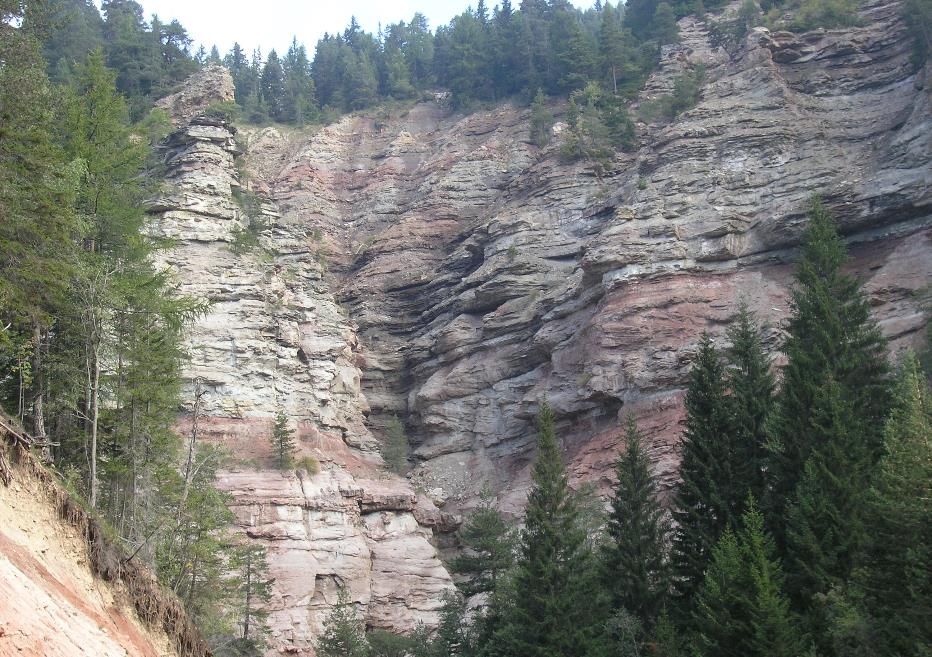 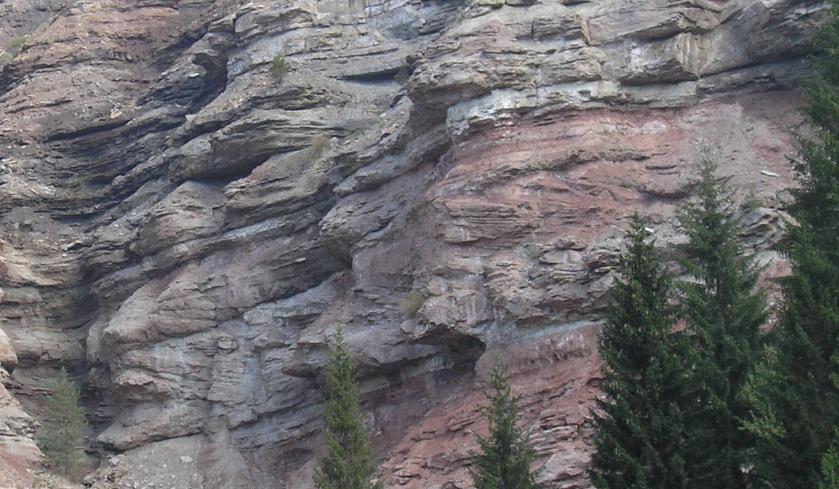 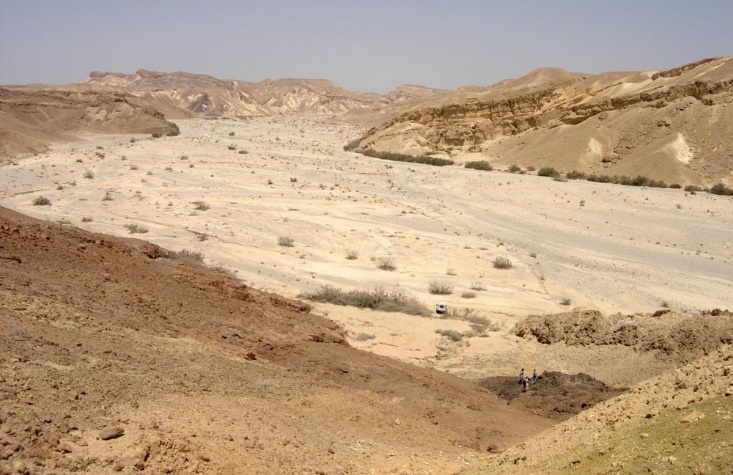 Nel Permiano: piana alluvionale in clima arido
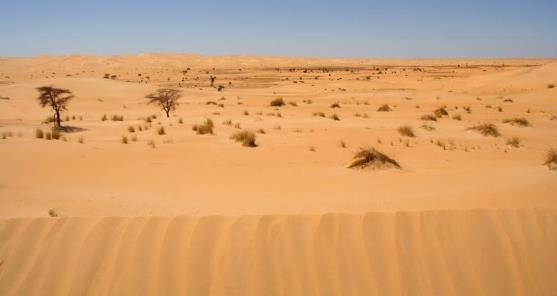 Evoluzione paleogeografica delle Dolomiti
Permiano
~ 300 Ma
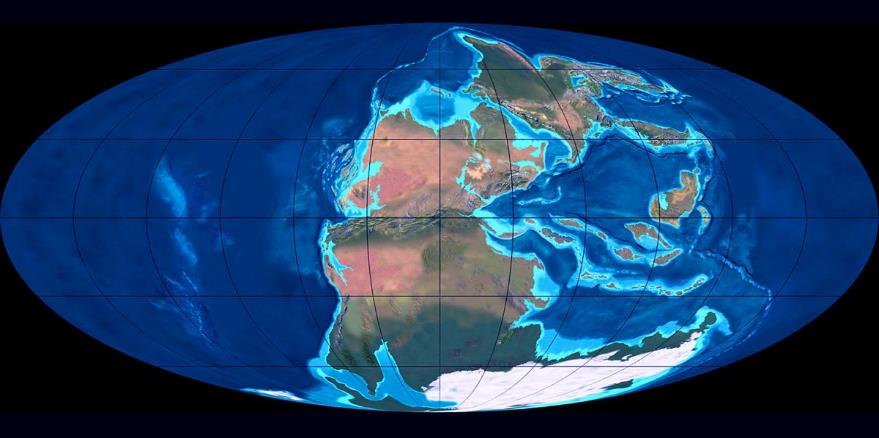 PANGEA
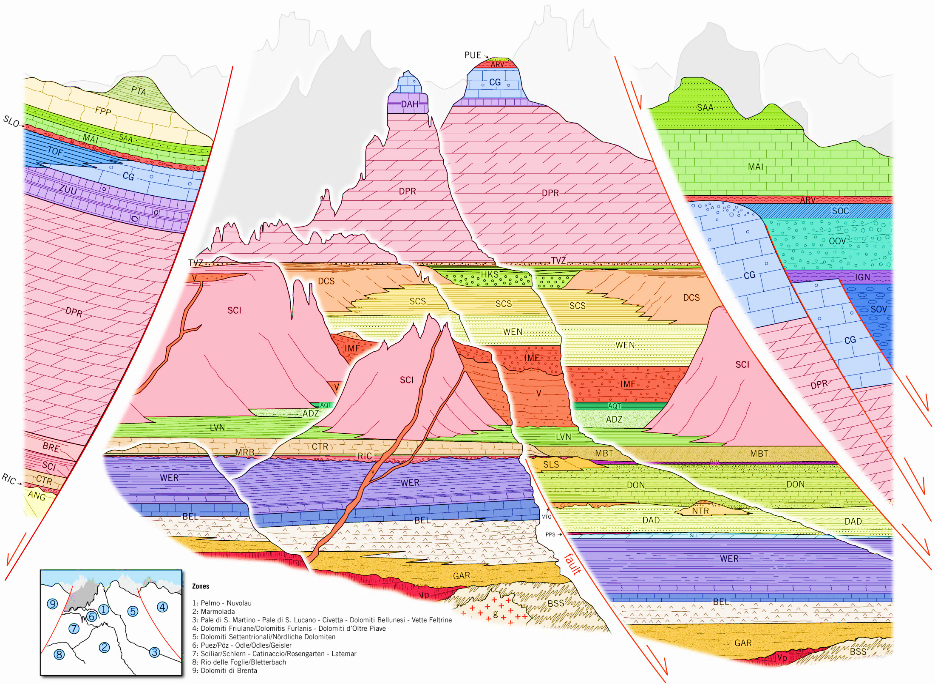 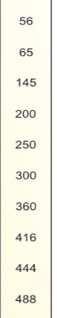 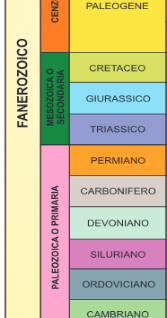 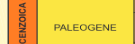 Gianolla et al., 2009
Limite Fm. di Val Gardena Fm. a Bellerophon:
il passaggio dalla terra al mare
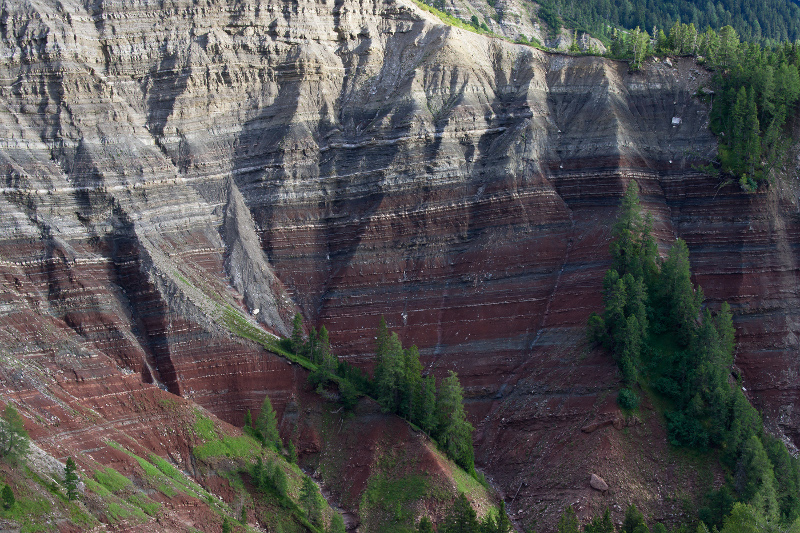 Alla fine del Permiano: laguna evaporitica costiera
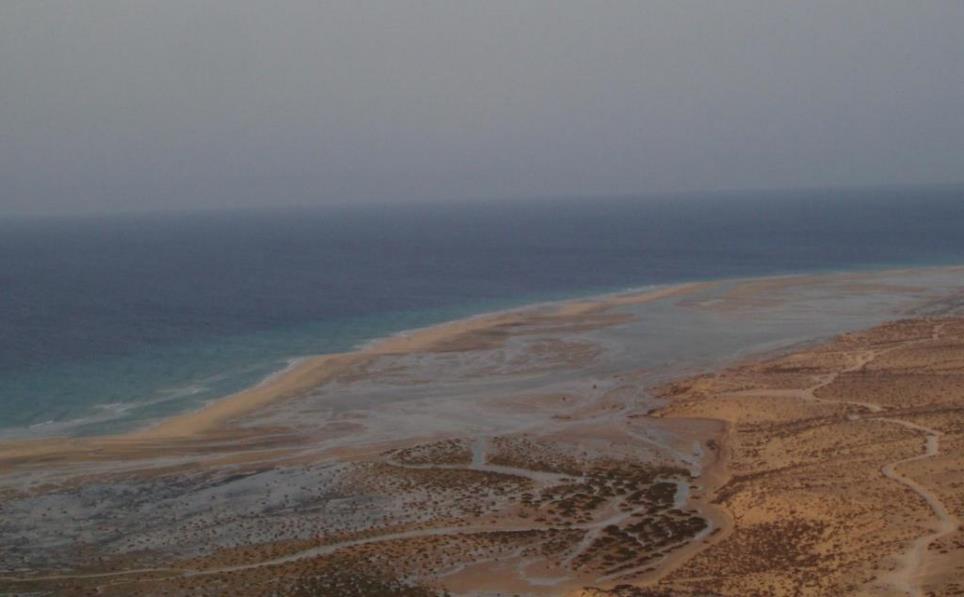 Il passaggio dalla terra al mare
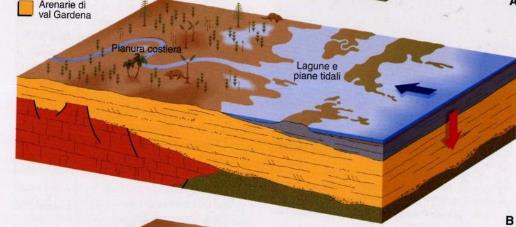 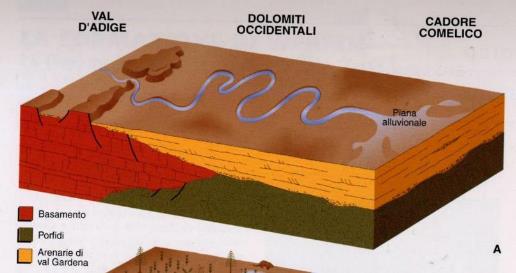 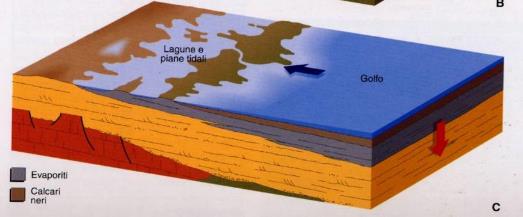 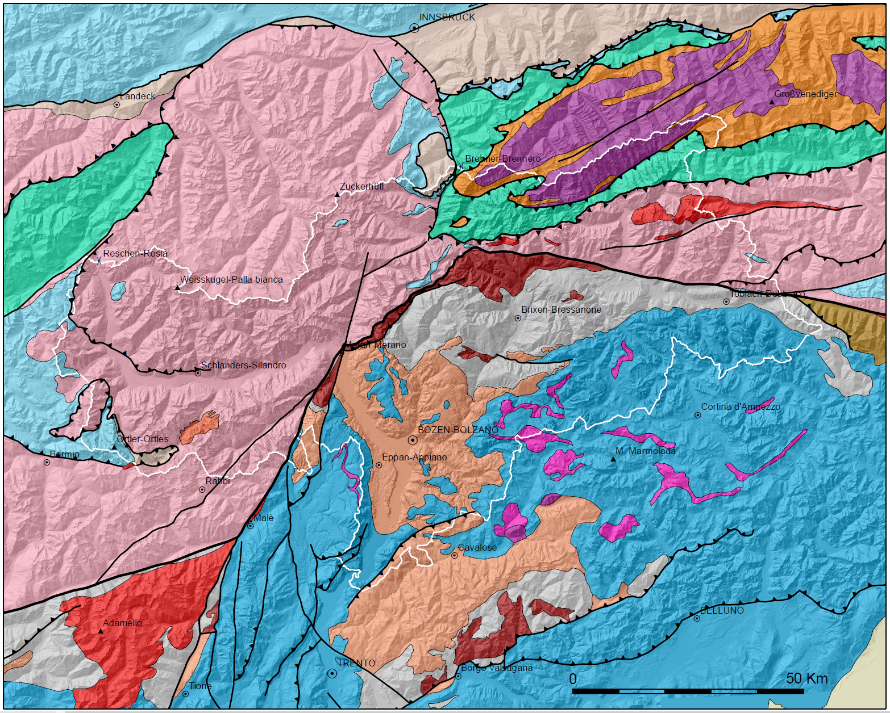 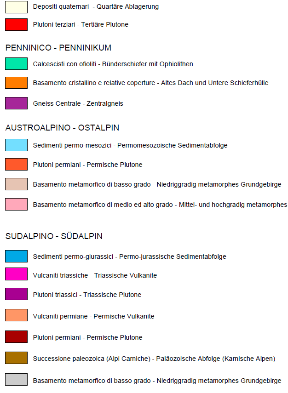 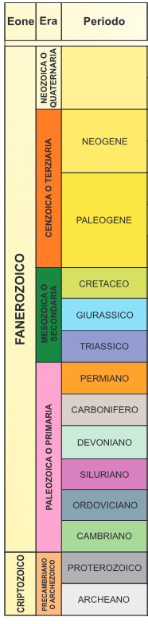 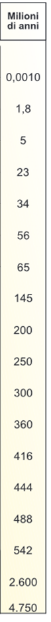 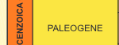 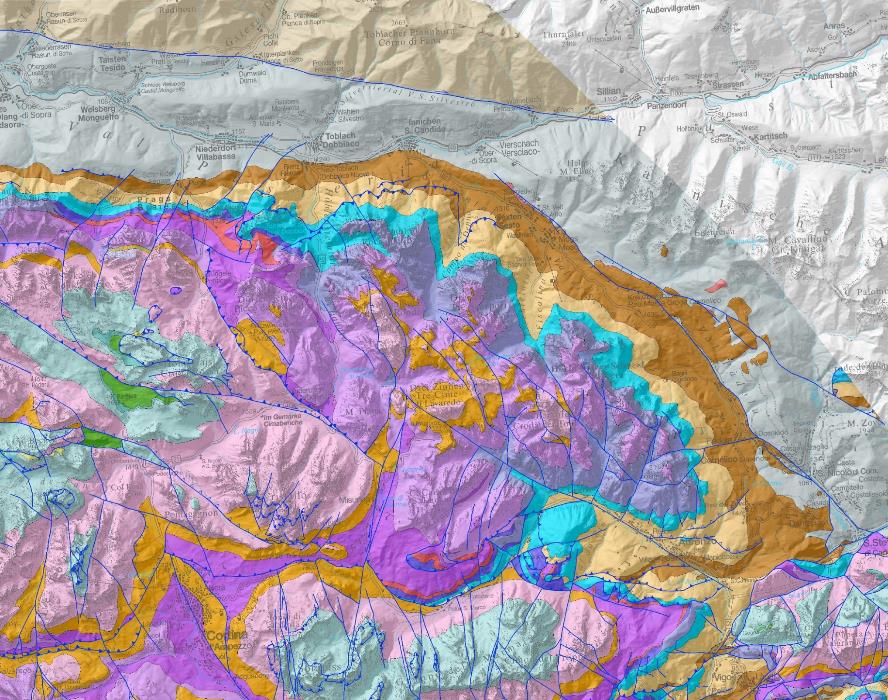 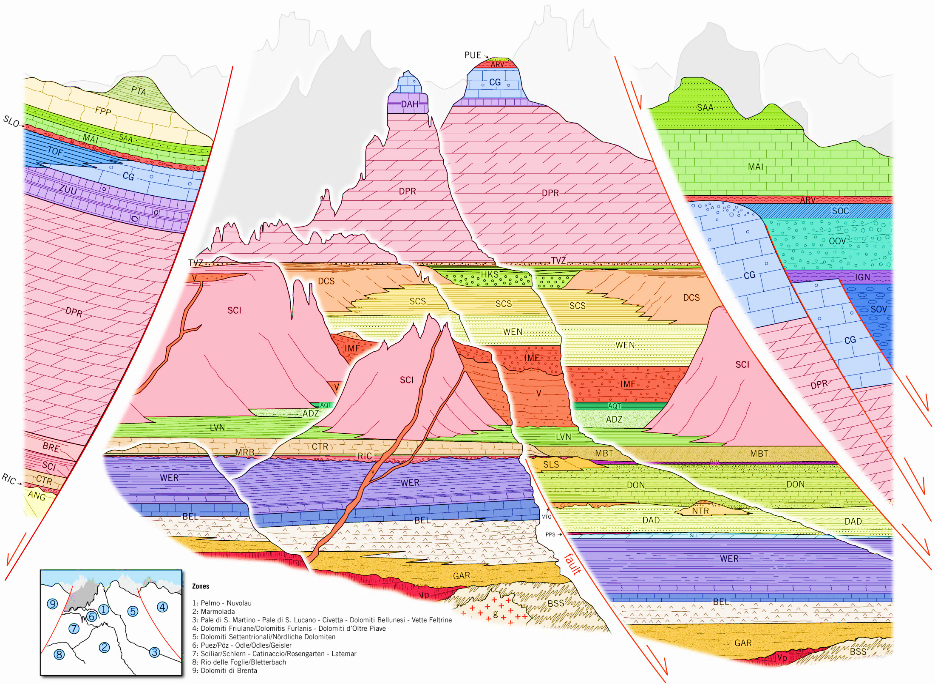 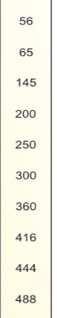 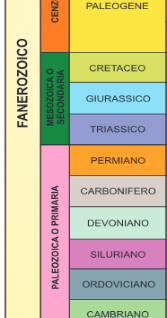 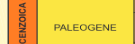 Gianolla et al., 2009
La Formazione di Werfen (Col Becher)
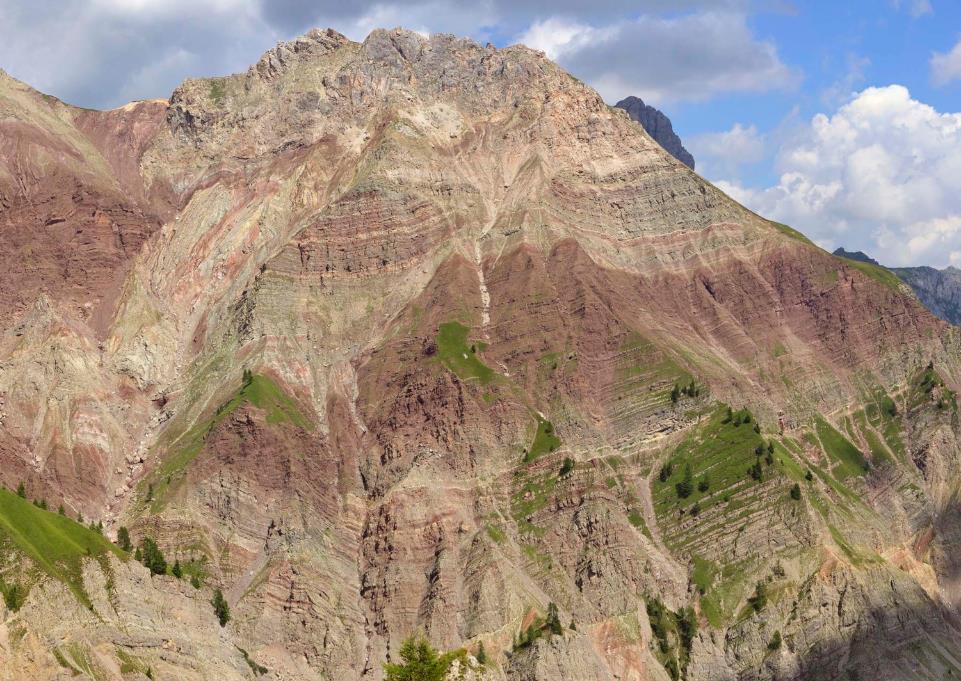 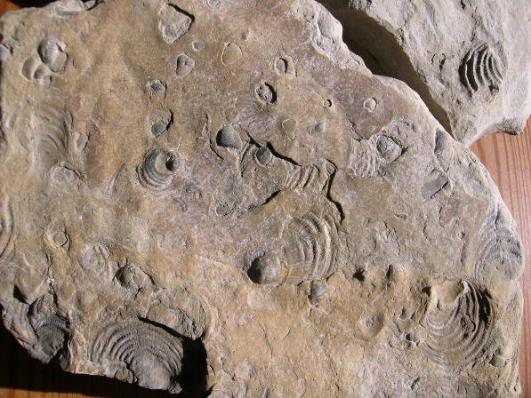 La Formazione di Werfen ed il limite Permo-Trias (Bletterbach)
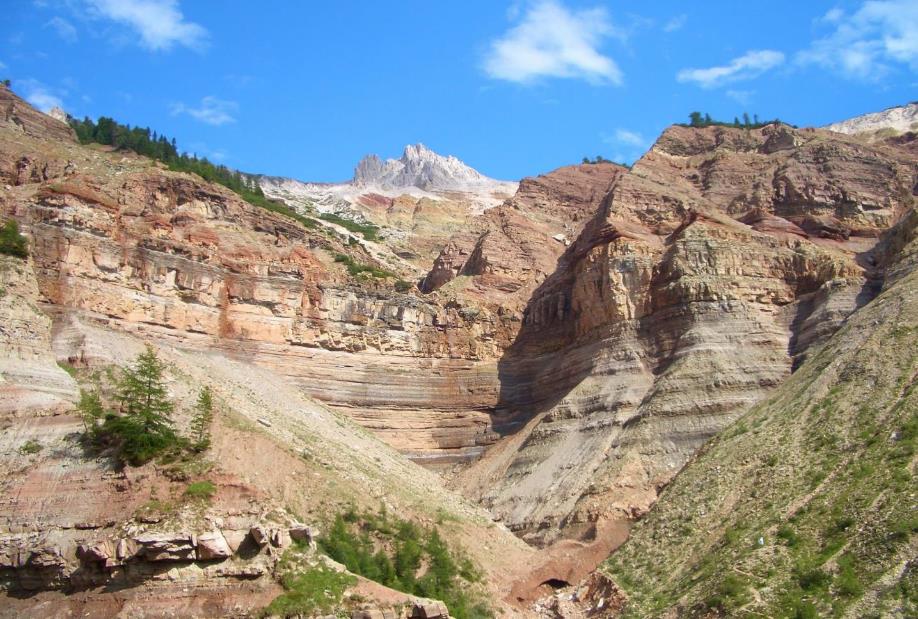 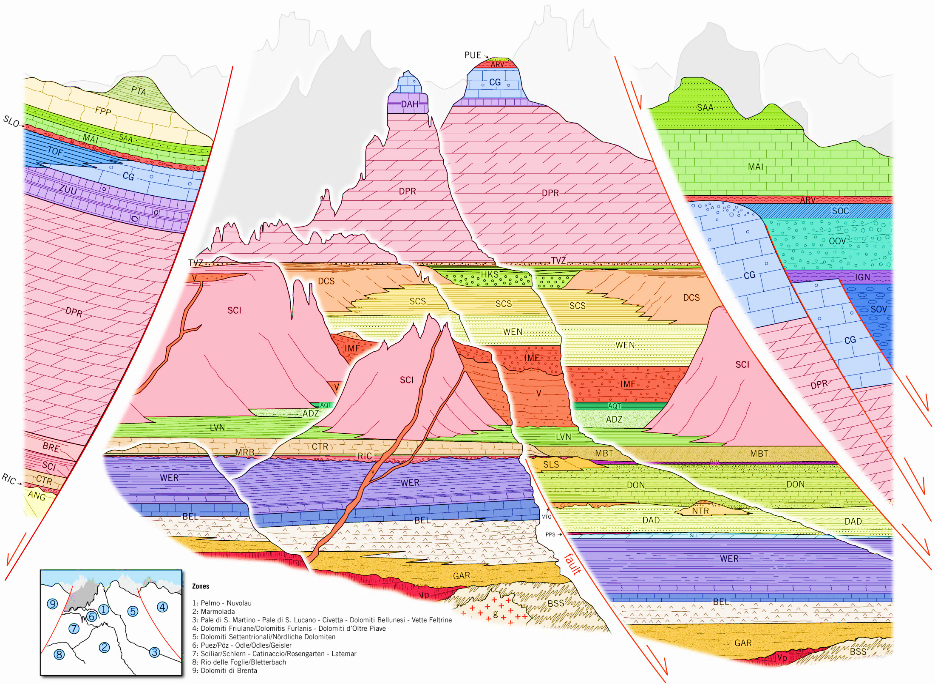 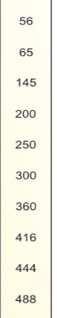 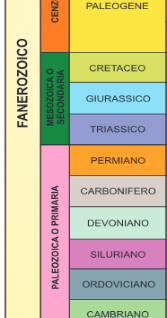 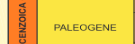 Gianolla et al., 2009
Limite Werfen – Dolomia del Serla
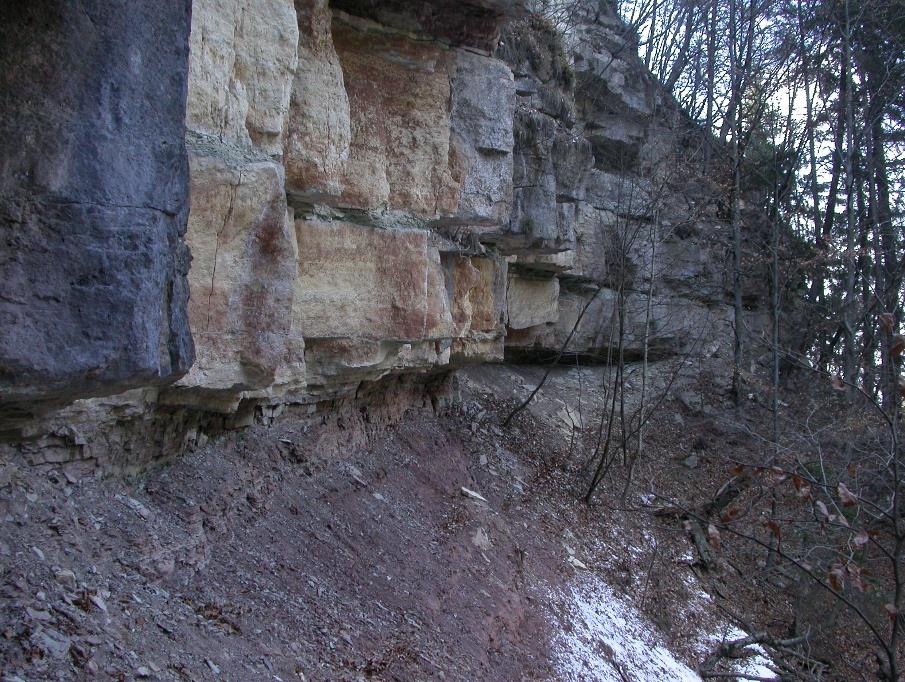 La successione marina del Triassico inferiore
Colli Alti - Pra della Vacca  - Kuhwiesen | DOLOMITI SETTENTRIONALI
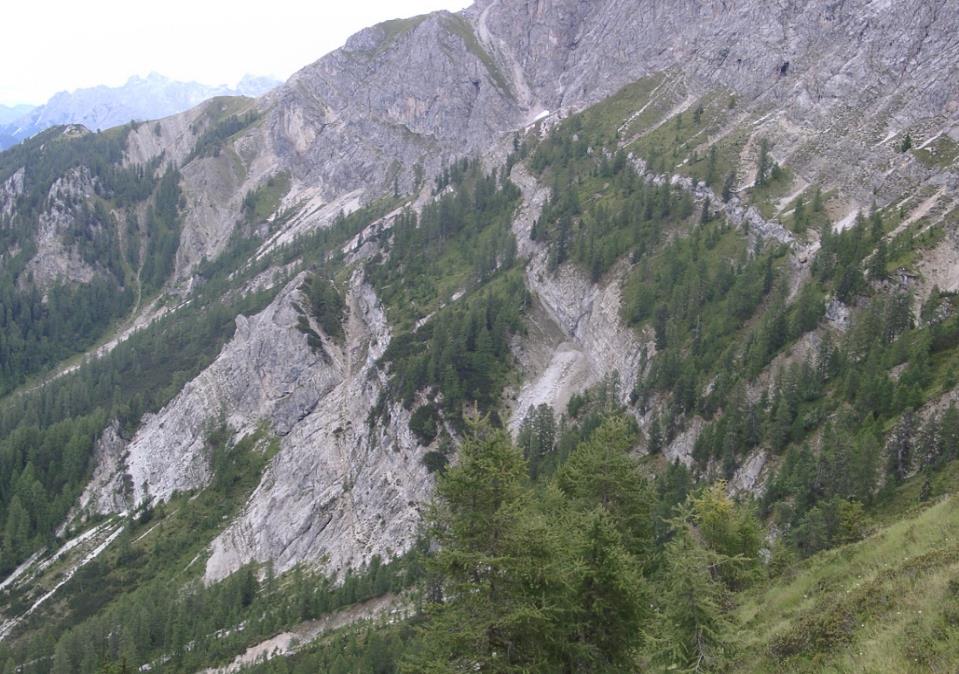 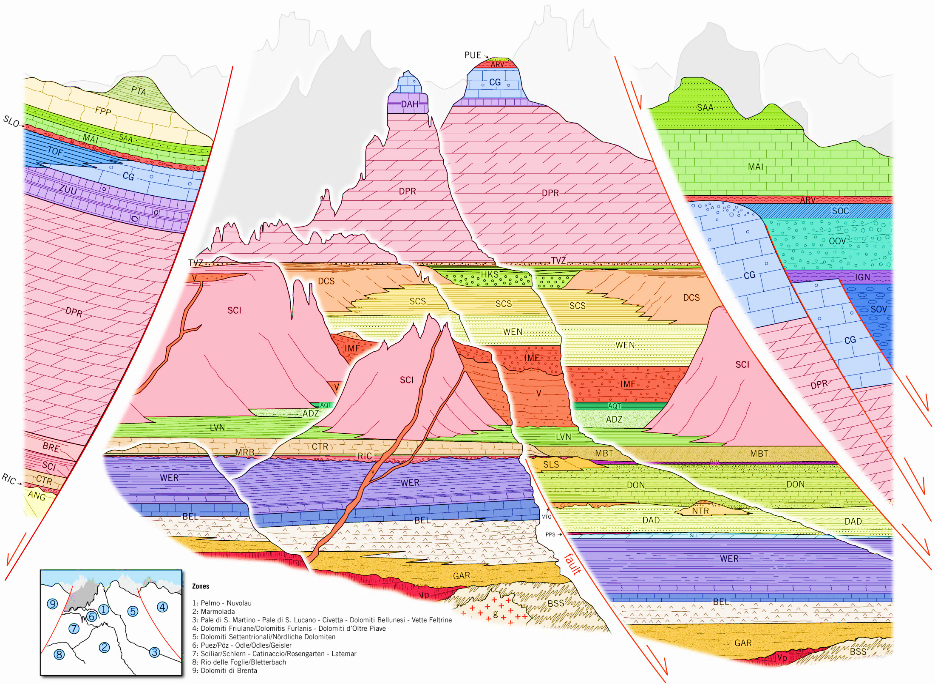 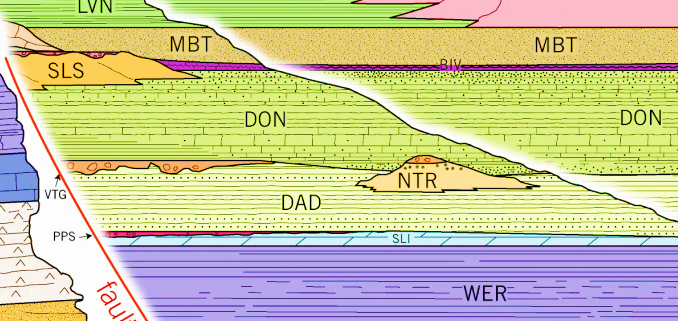 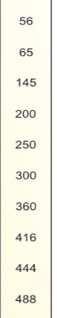 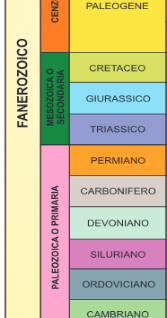 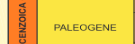 Gianolla et al., 2009
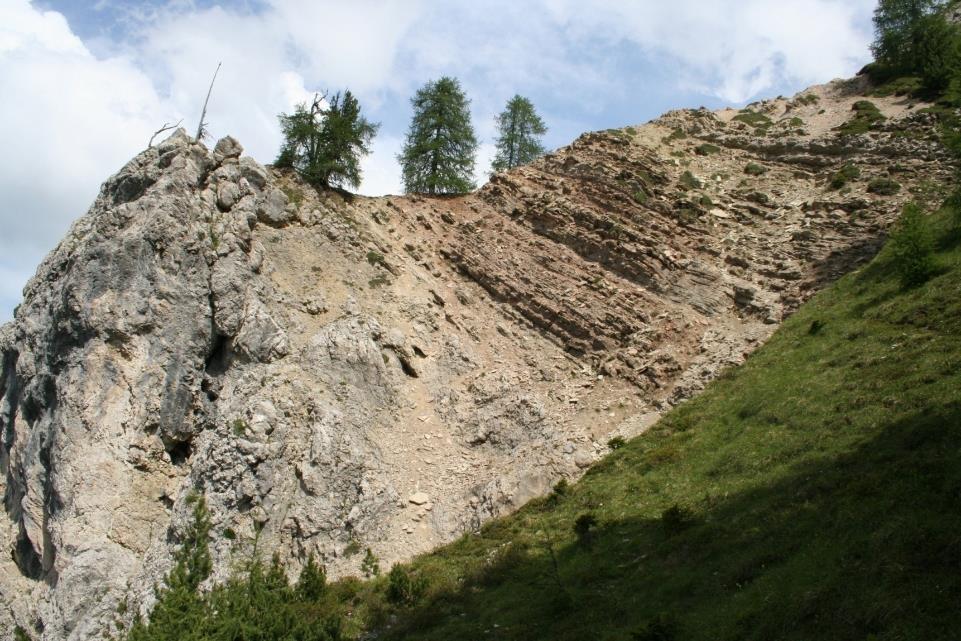 PPS
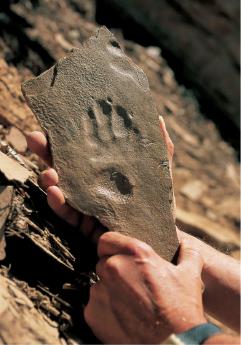 Piz da Peres | DOLOMITI SETTENTRIONALI  /   NÖRDLICHE DOLOMITEN
Conglomerato di Richthofen
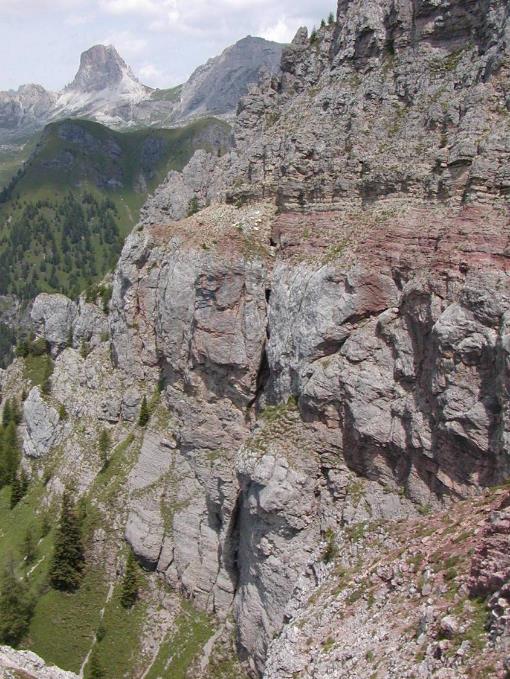 Conglomerato di Voltago
MRB
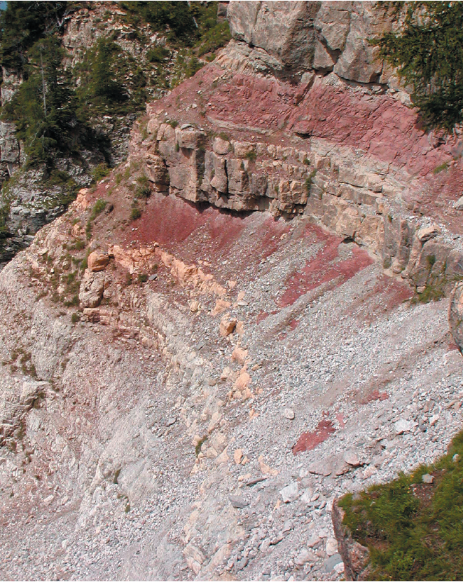 RIC
SLS
VTG
Cernera e Piz del Corvo | PALE DI SAN MARTINO SAN LUCANO -DOLOMITI BELLUNESI – VETTE FELTRINE
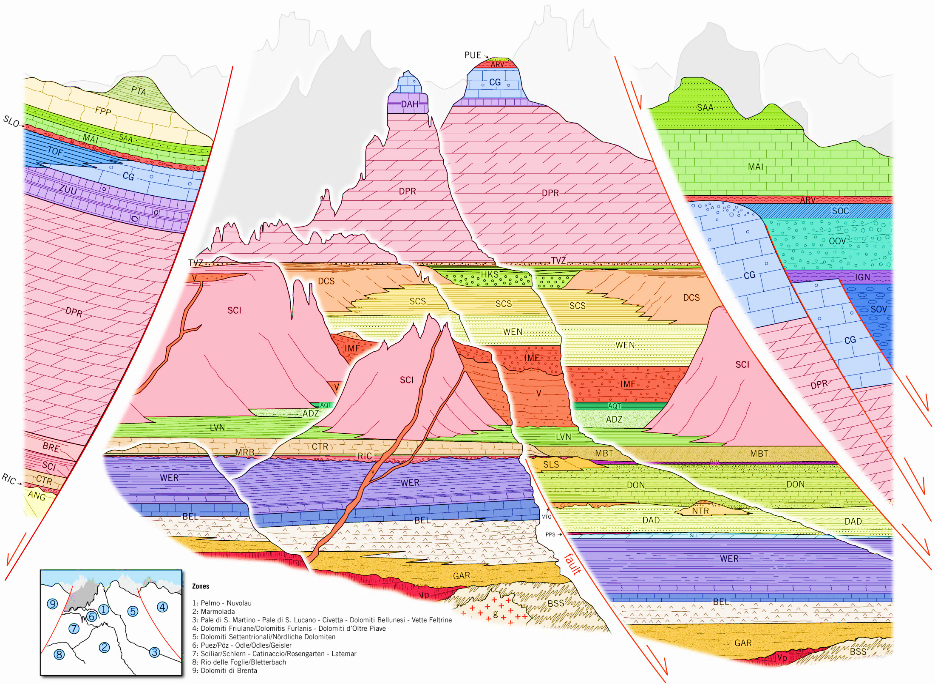 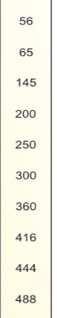 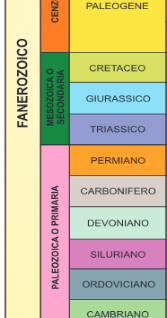 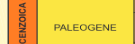 Gianolla et al., 2009
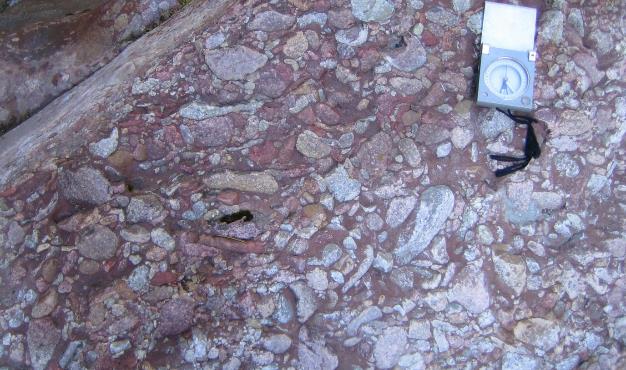 Il Conglomerato di Richtohofen (Le  Odle - Geisler)
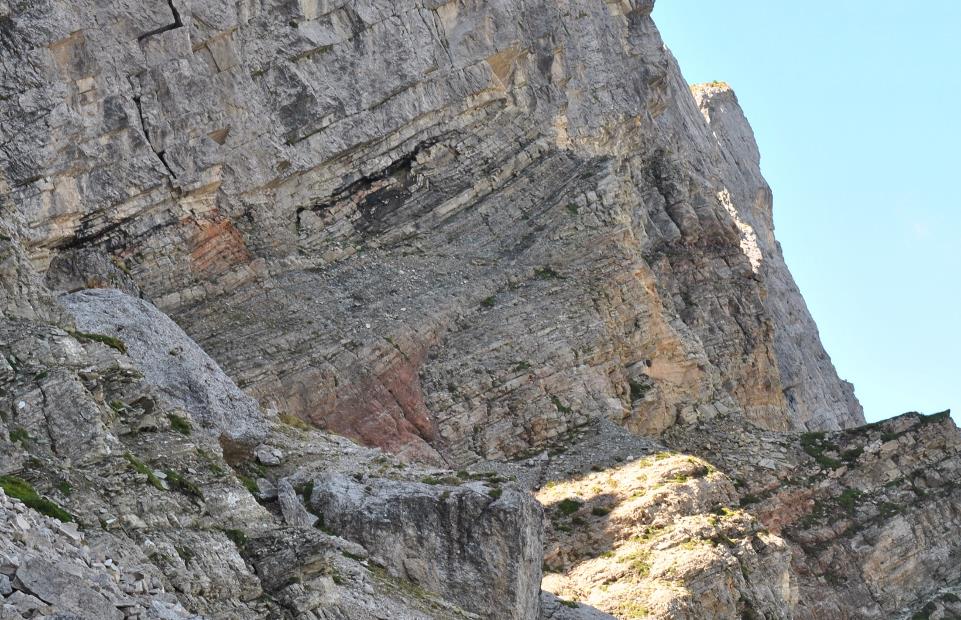 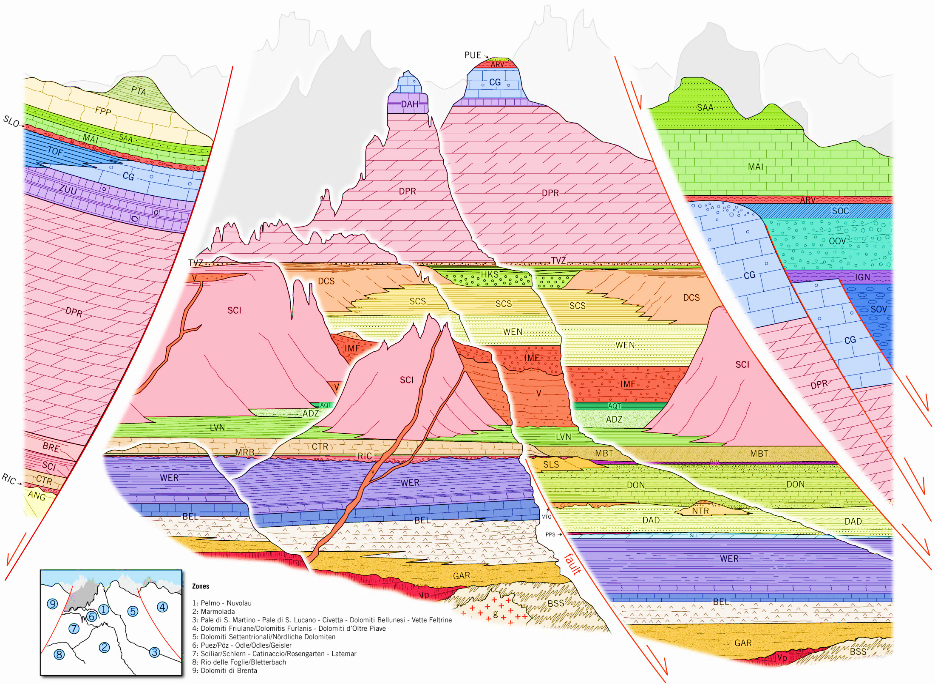 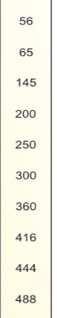 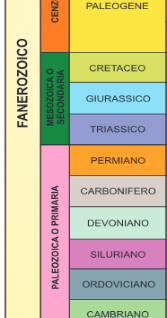 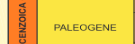 Gianolla et al., 2009
W
E
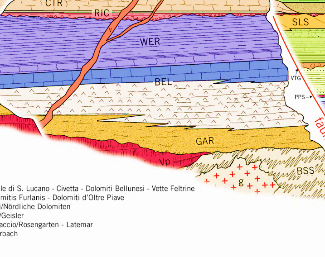 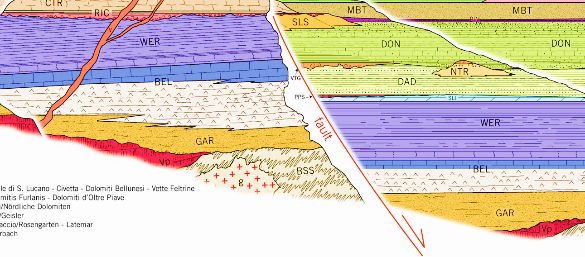 RIC
VTG
PPS
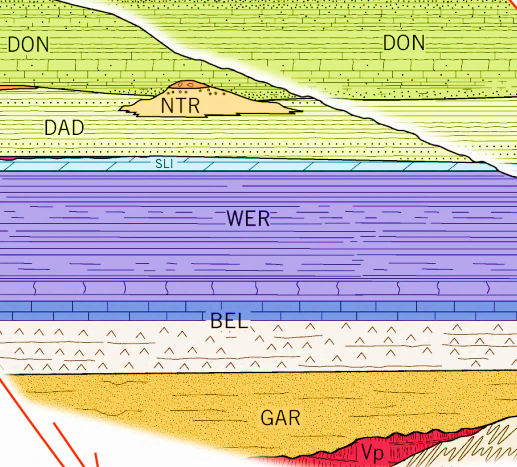 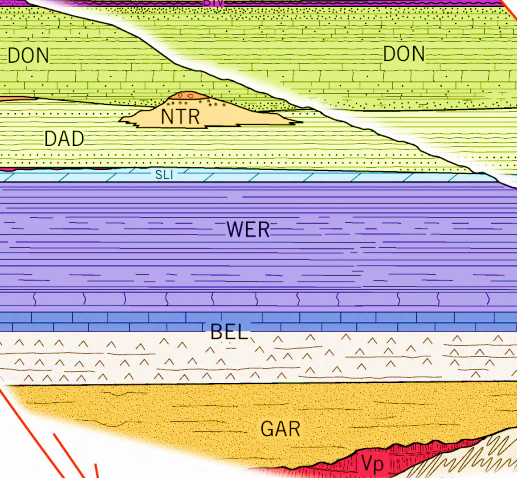 Il ritorno del Mare
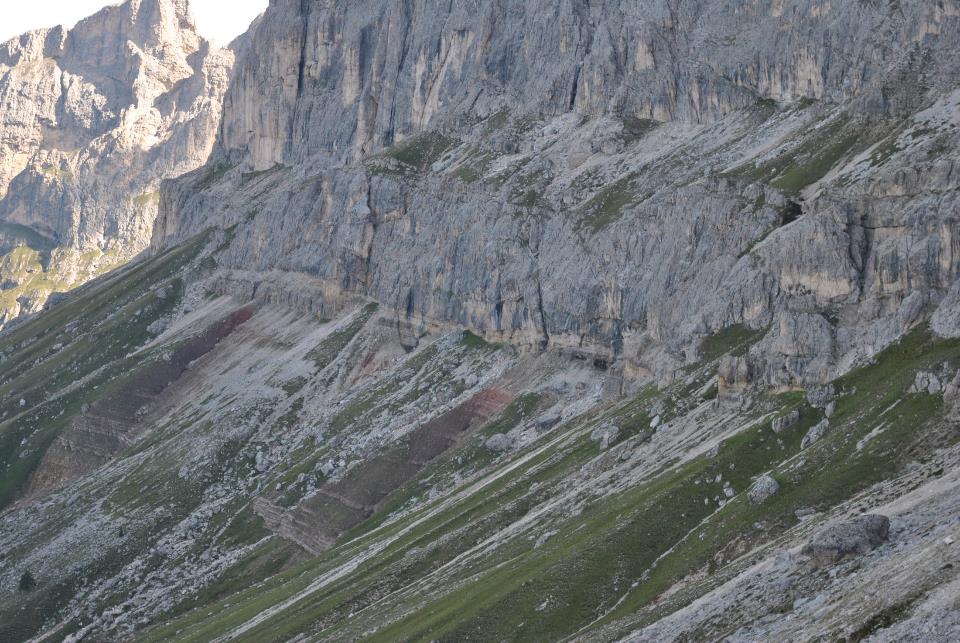 Contrin Fm
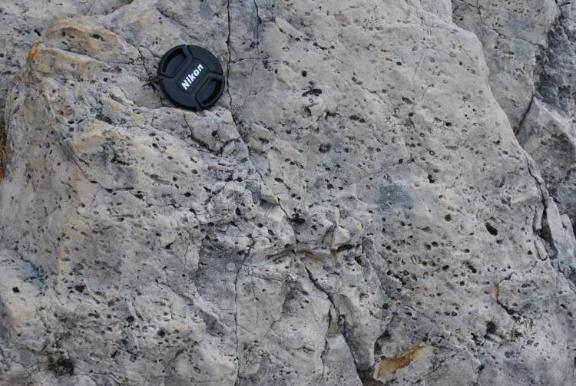 Richthofen Cgm
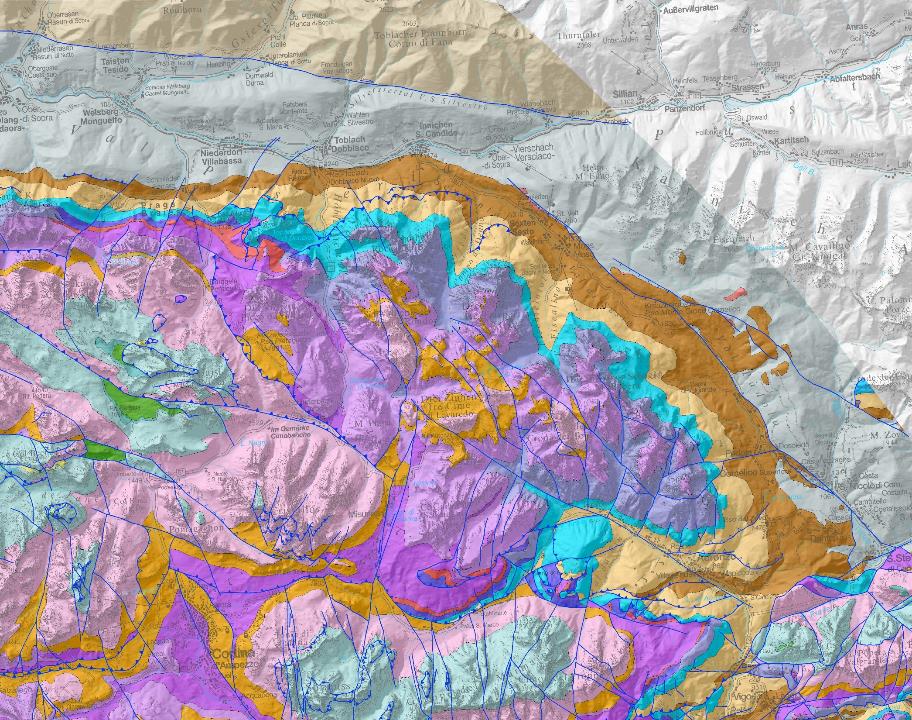 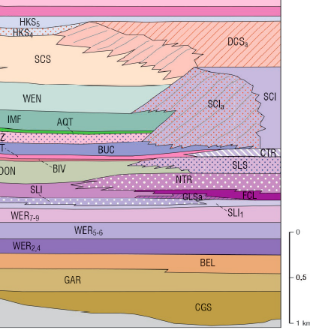 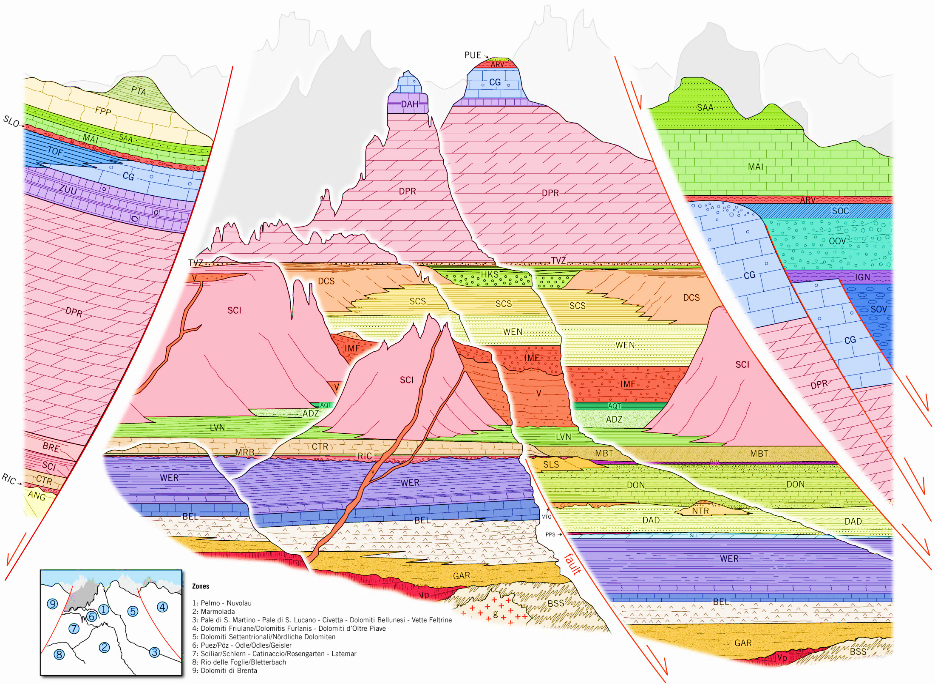 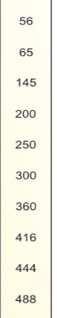 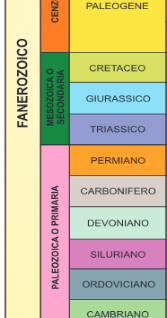 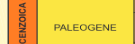 Gianolla et al., 2009
Depositi di fondale marino: Formazione di Buchenstein    Seceda Val Gardena
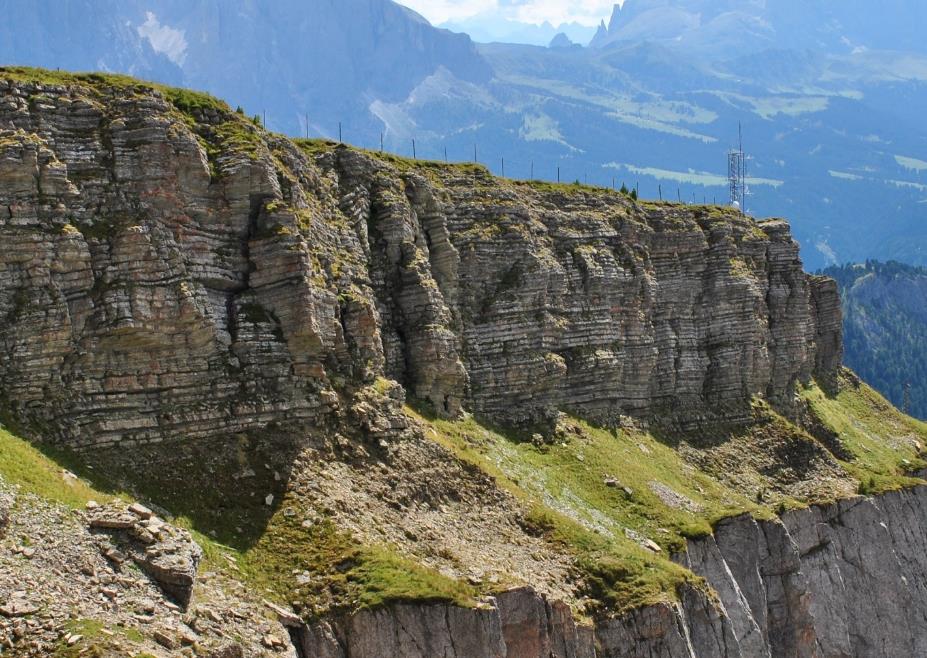 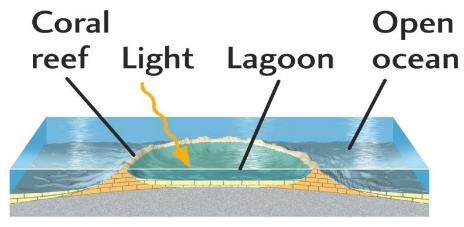 Formazione di una Scogliera biocostruita (“Corallina“)
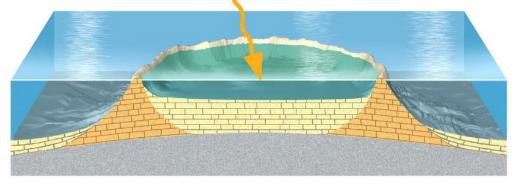 Tempo
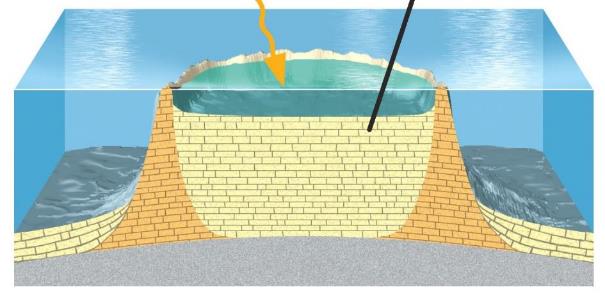 Atolli attuali - Le Maldive
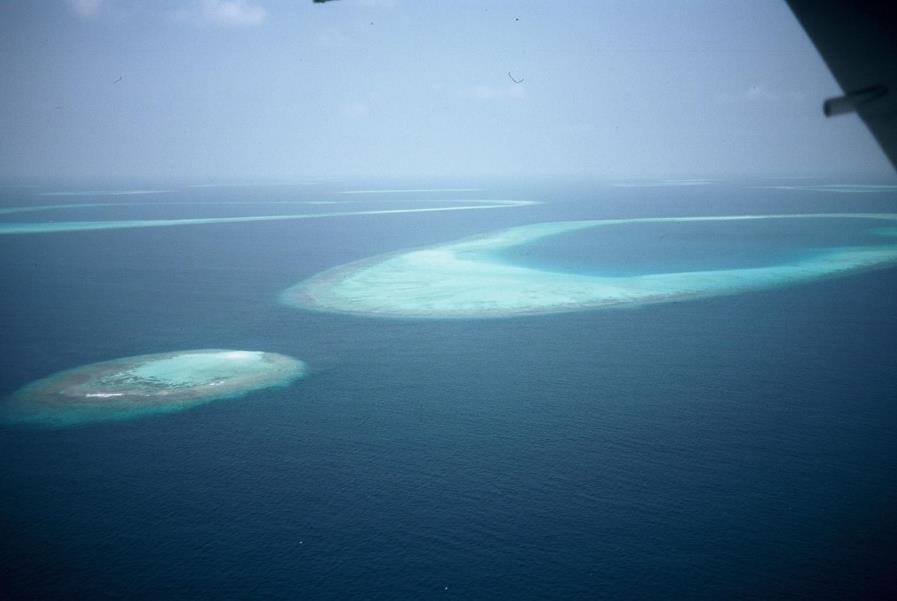 Formazione dello Sciliar     Sciliar – Schlern
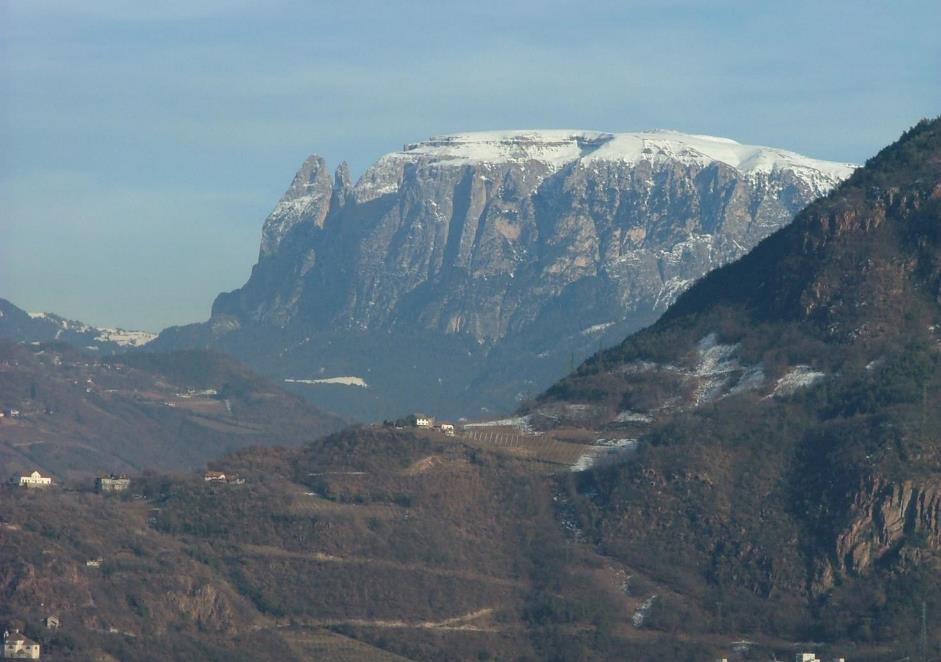 Gli atolli fossili    Altopiano di Siusi  Seiseralm
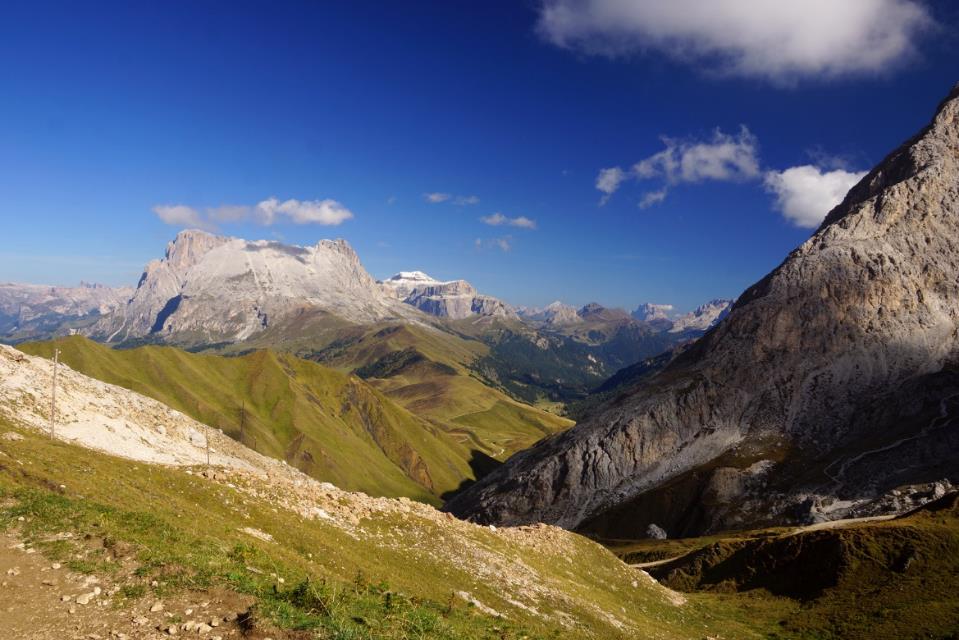 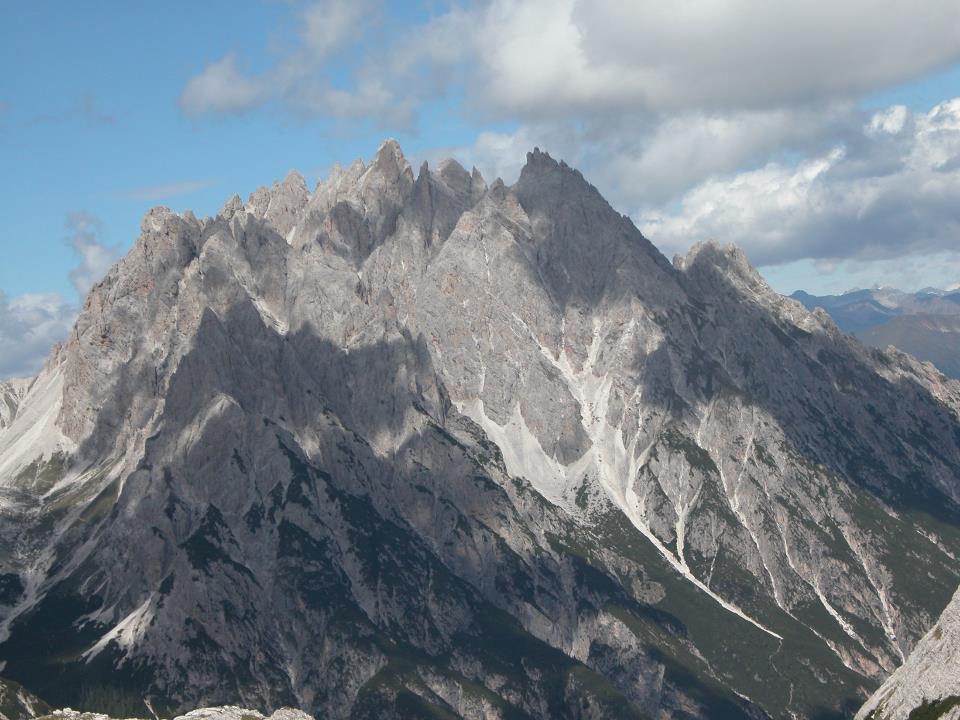 Rocca dei Baranci    DOLOMITI DI SESTO / SEXTNER DOLOMITEN
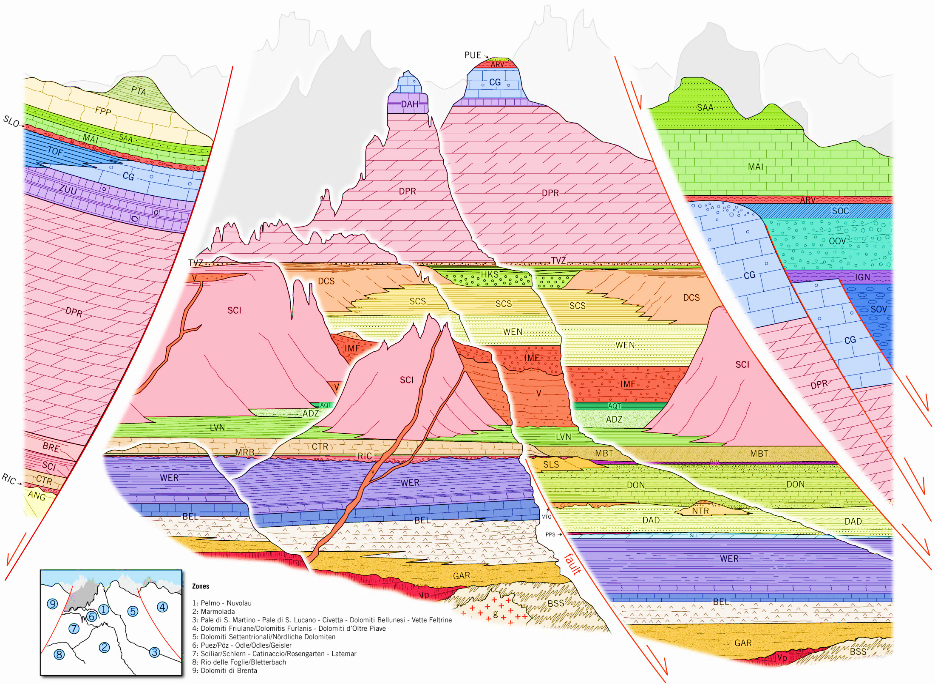 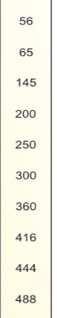 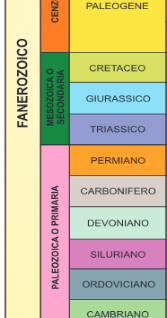 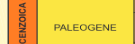 Gianolla et al., 2009
Il vulcanismo triassico
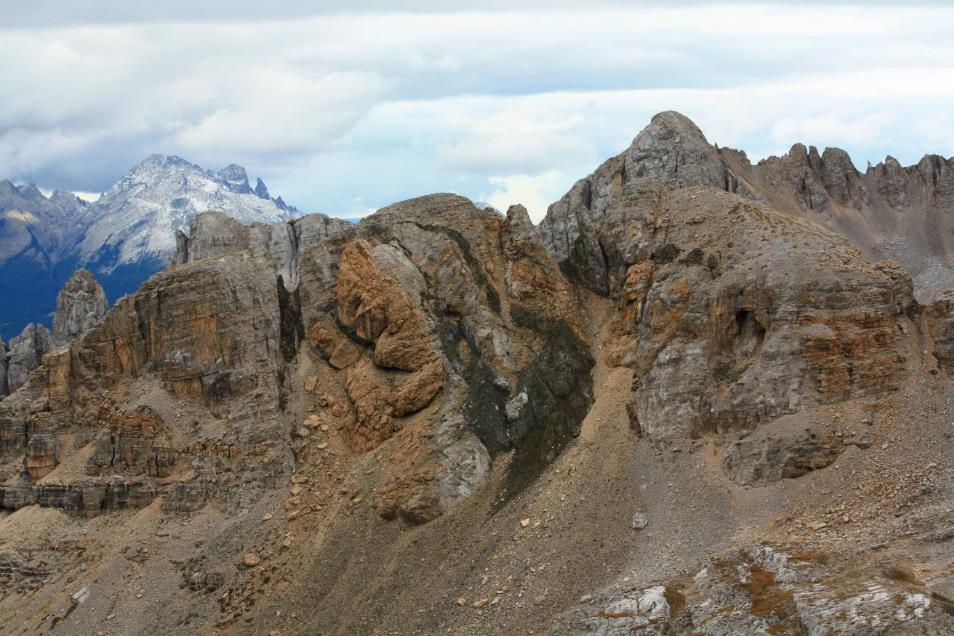 Il vulcanismo triassico (238 Ma):
Le lave andesitiche e basaltiche
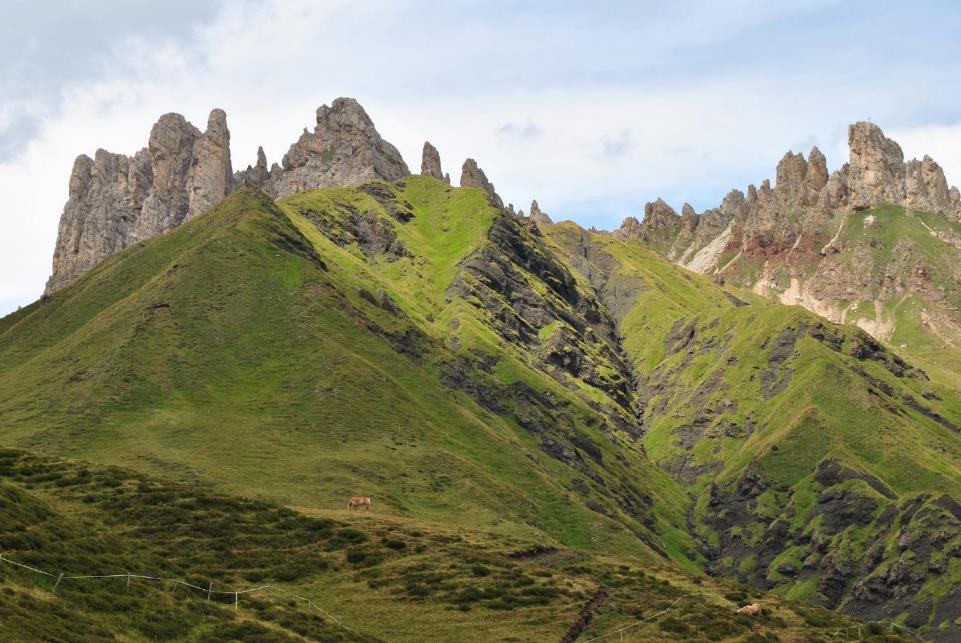 Atollo corallino attuale con vulcano centrale: Bora Bora
Foto: W. Schlager
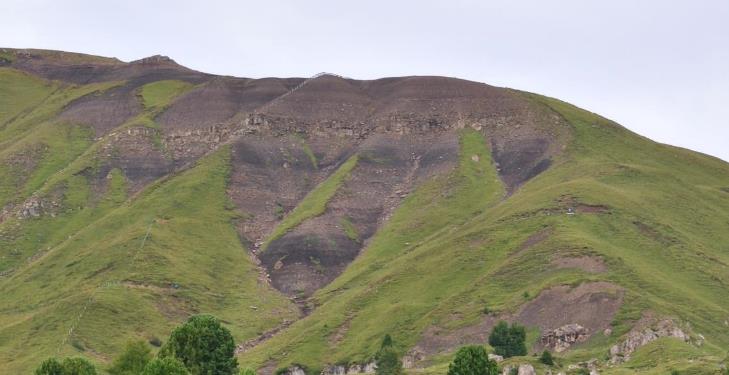 La fine dei vulcani:
Conglomerato della Marmolada e Formazione di Wengen
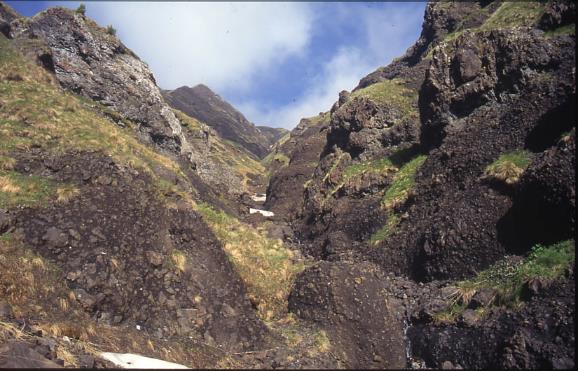 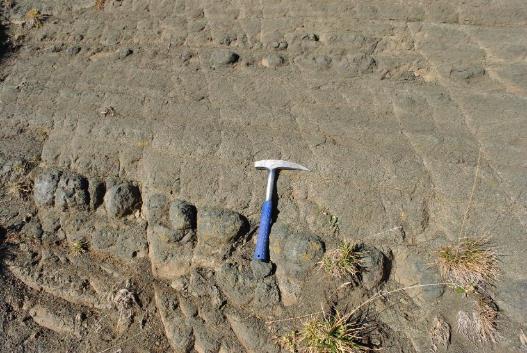 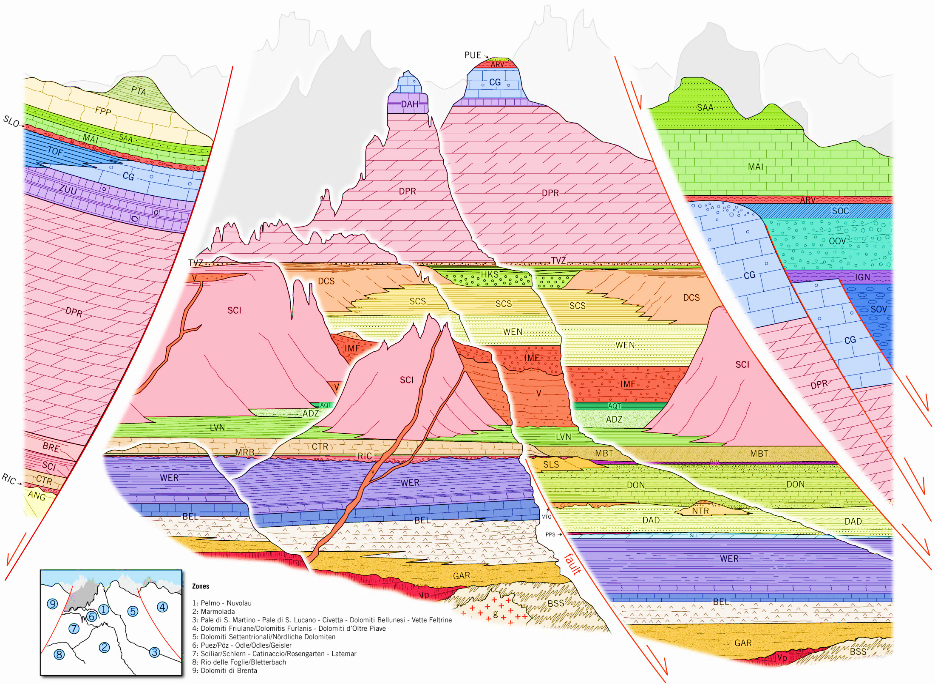 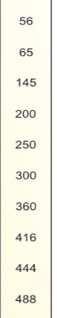 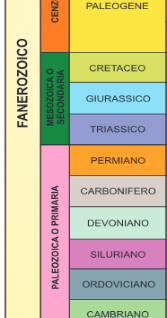 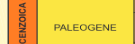 Gianolla et al., 2009
La rinascita delle scogliere: 
la Dolomia Cassiana
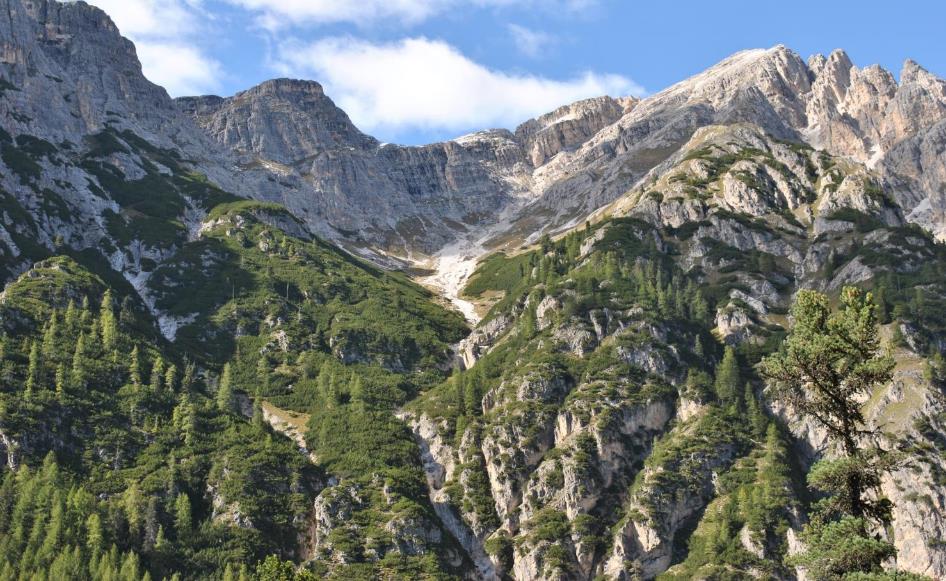 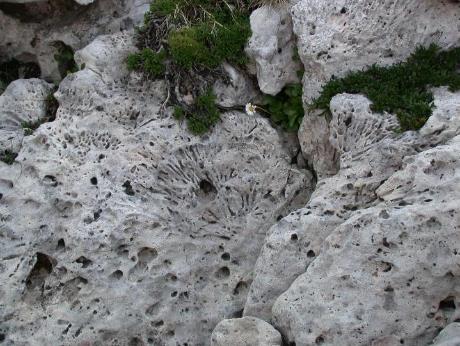 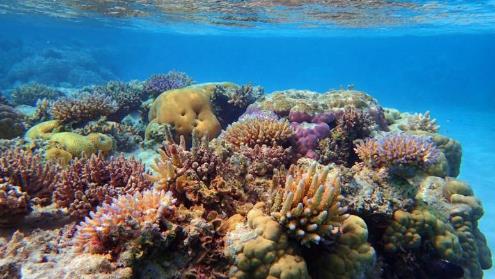 Foto Piero Gianolla
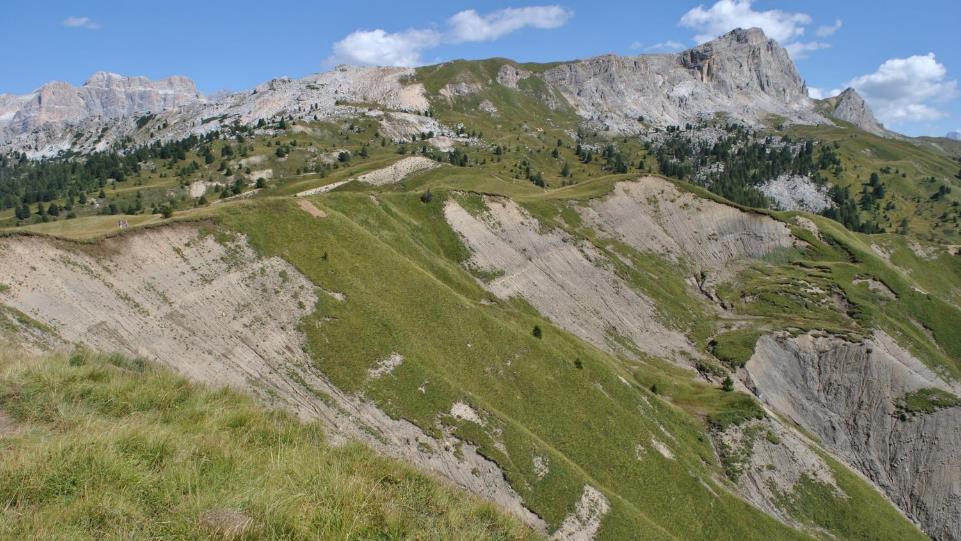 Cima Undici DOLOMITI DI SESTO / SEXTNER DOLOMITEN
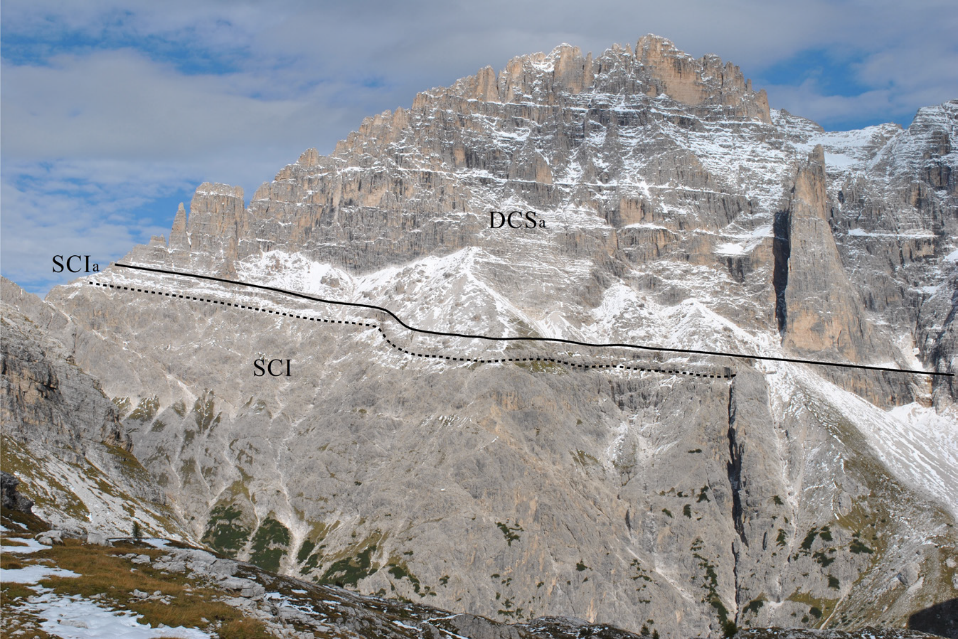 Cima Una, Tre Scarperi, Croda dei Baranci  | DOLOMITI DI SESTO
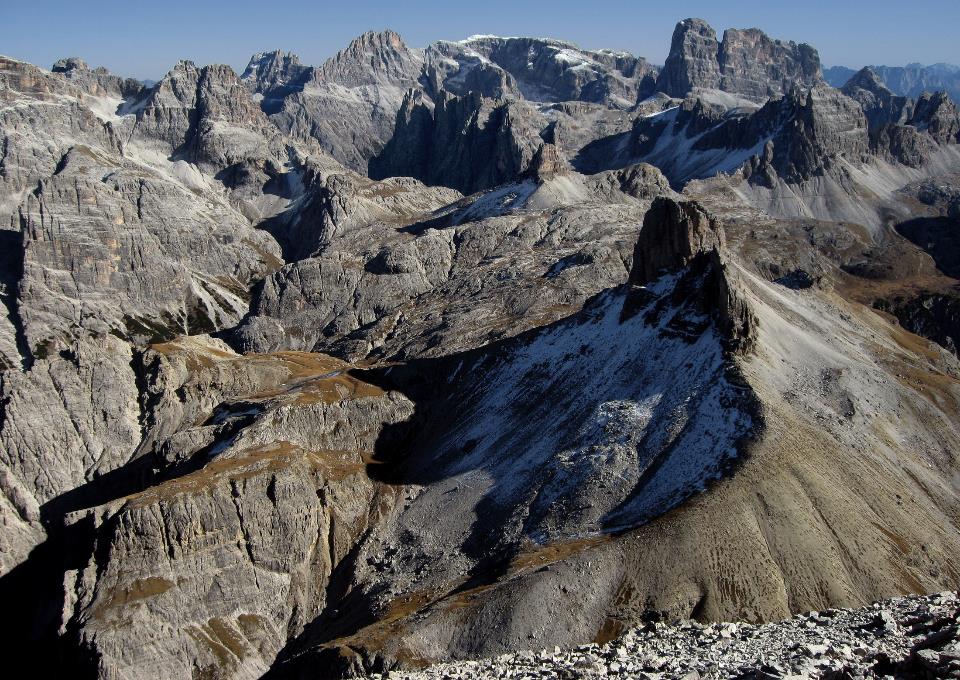 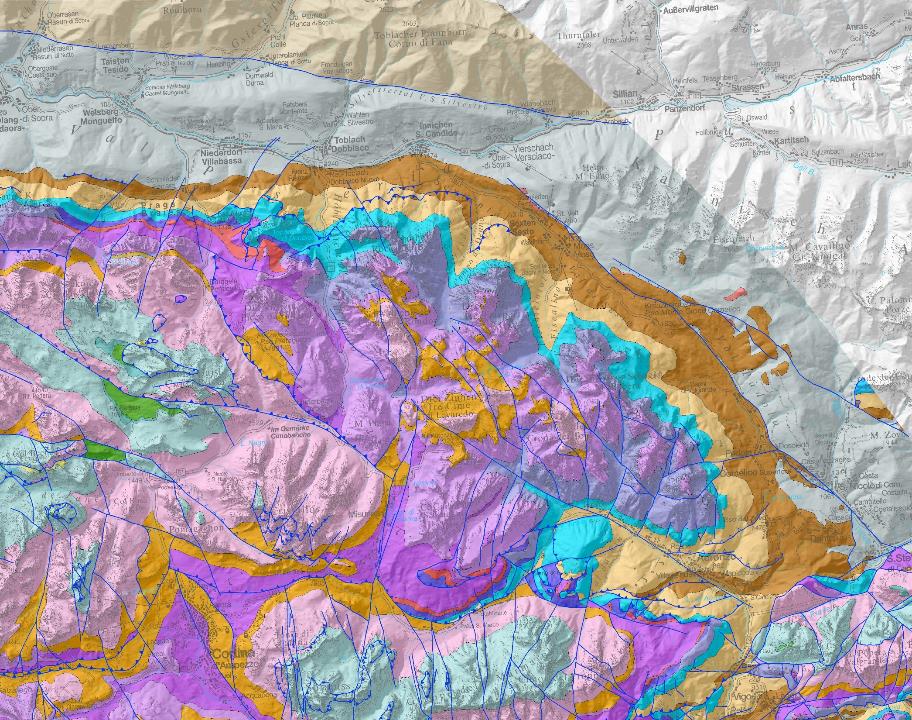 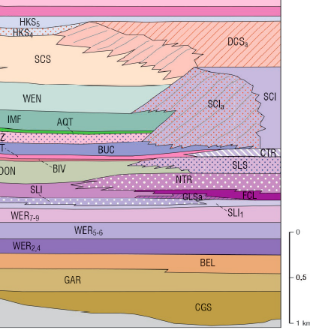 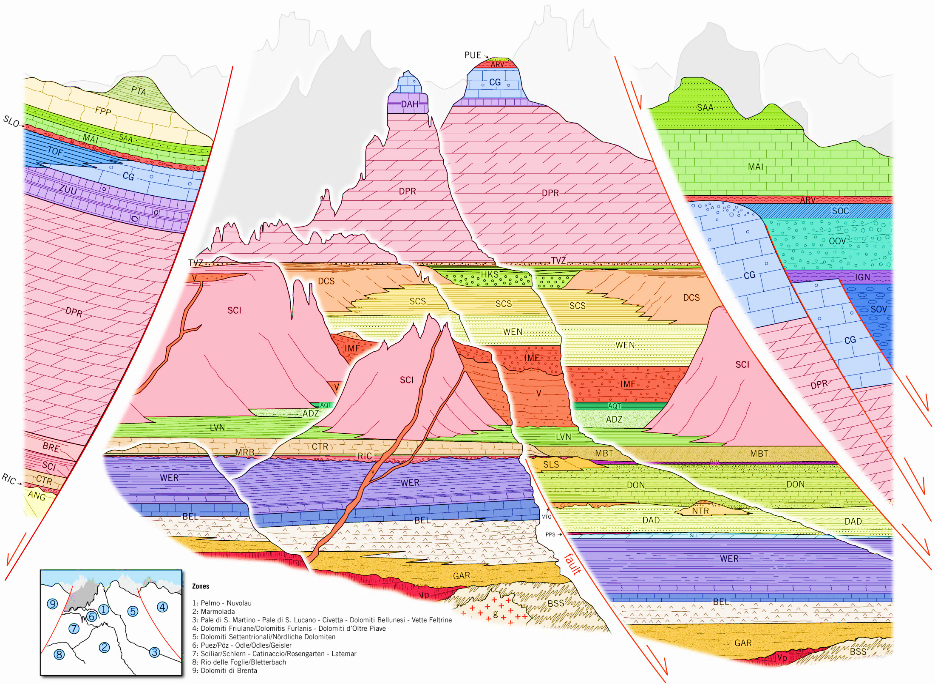 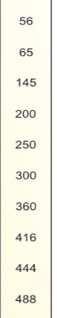 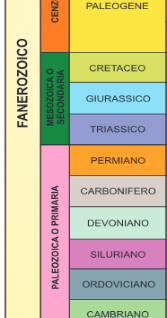 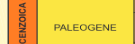 Gianolla et al., 2009
La Fine dell’arcipelago: la Formazione di Travenanzes (Raibl)
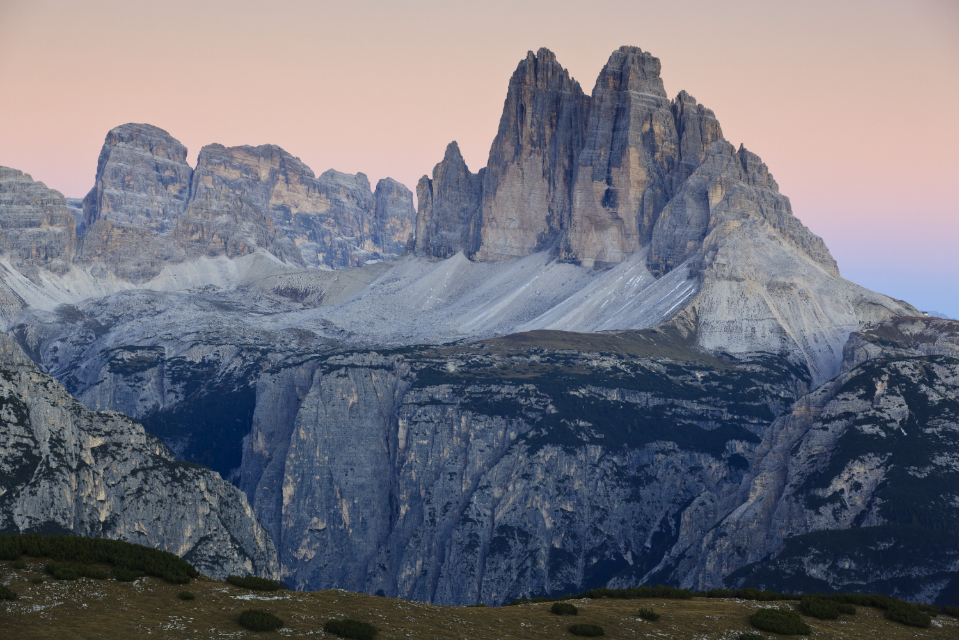 Formazione di Travenanzes – Lagazuoi -Tofana di Rozes
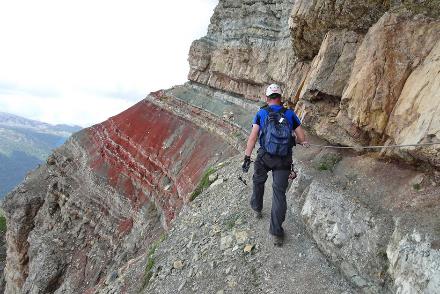 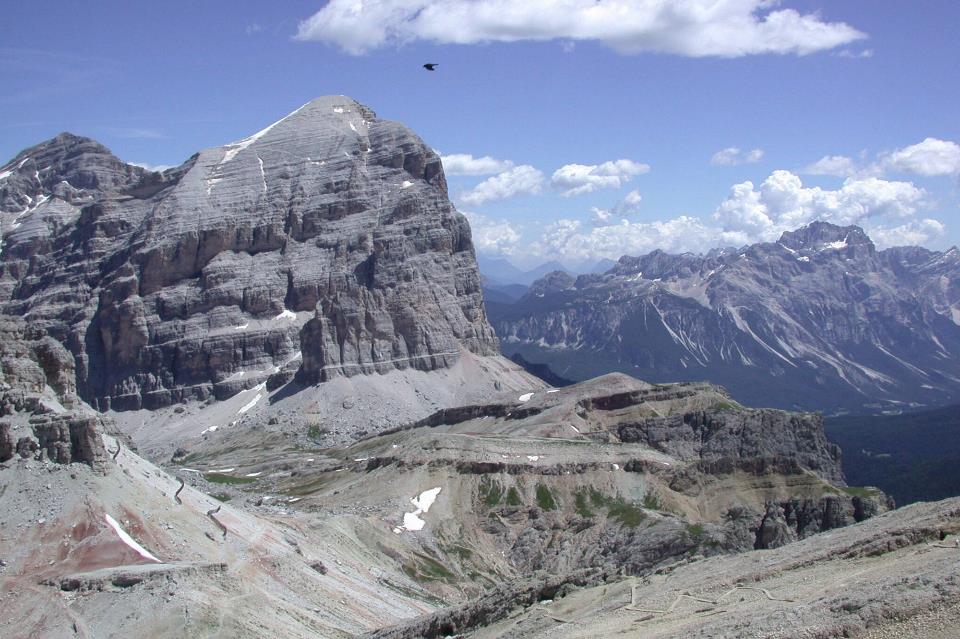 Foto Piero Gianolla
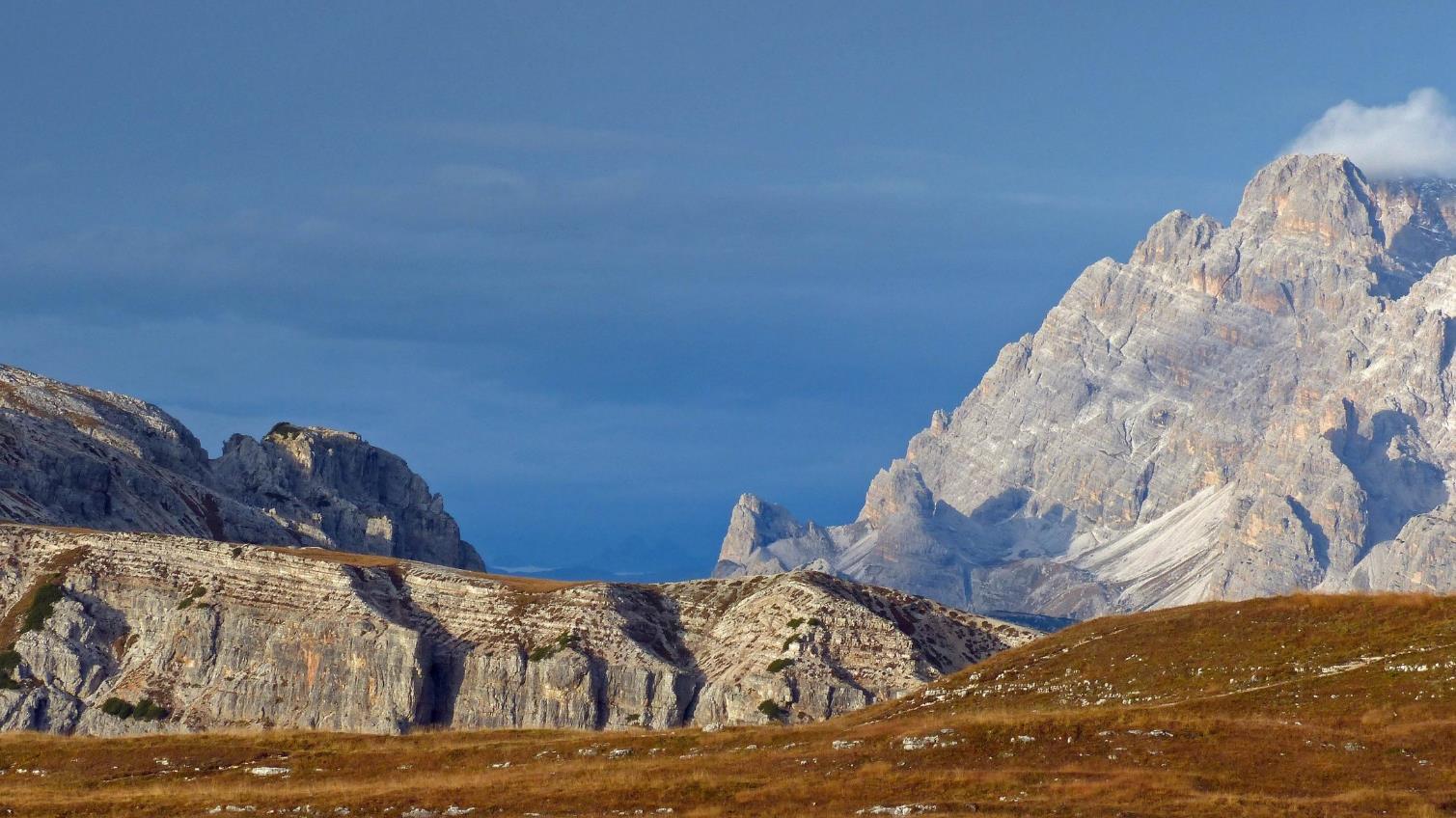 Formazione di Travenanzes – Piani di Longeres
La Fine dell’arcipelago e lo sviluppo della Dolomia Principale
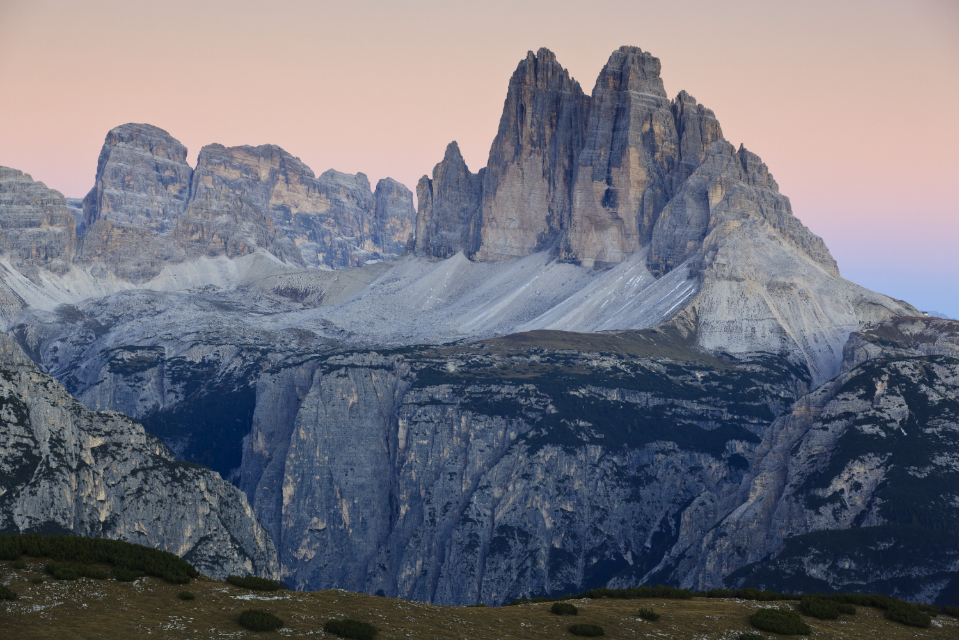 La Dolomia 
Principale
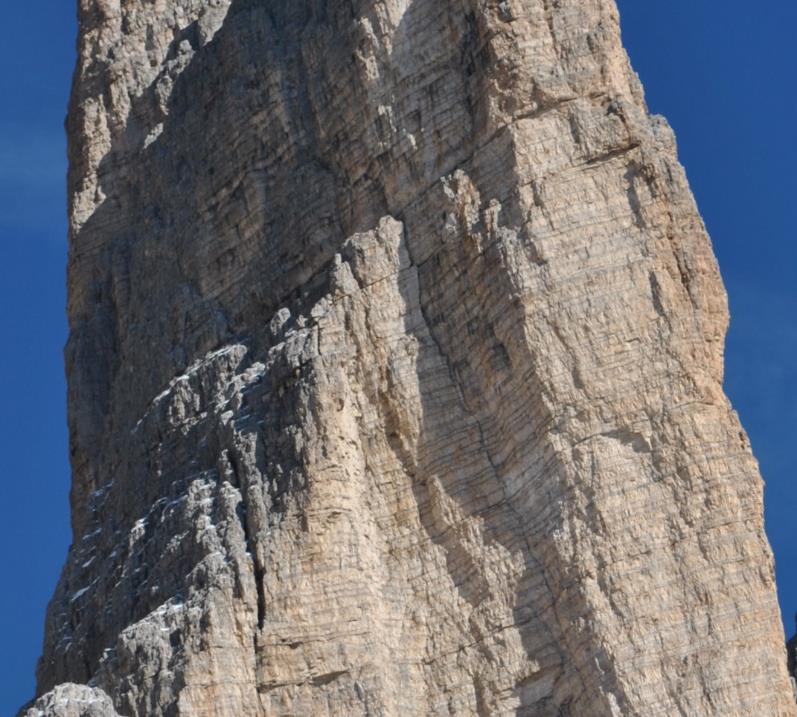 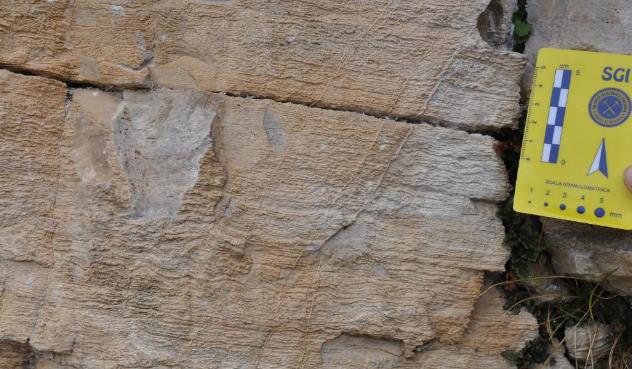 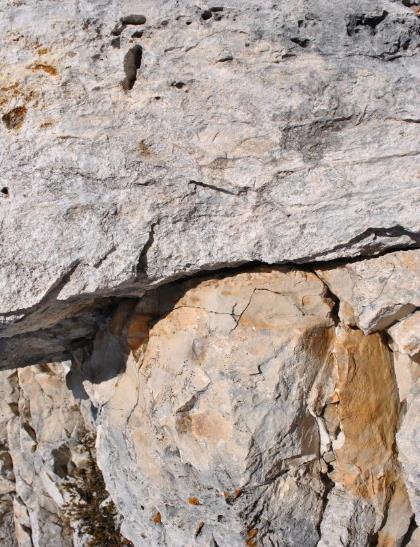 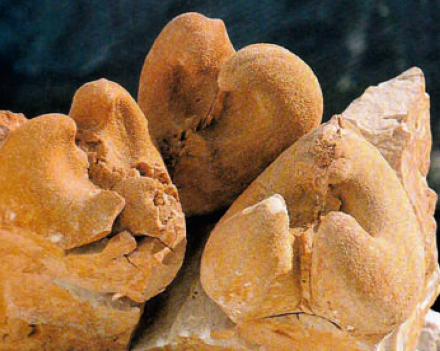 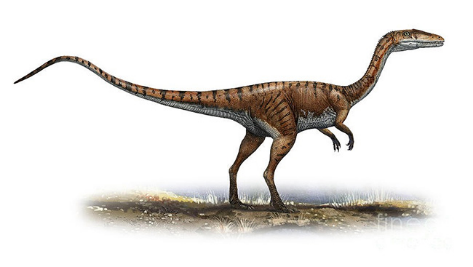 Impronte di dinosauro
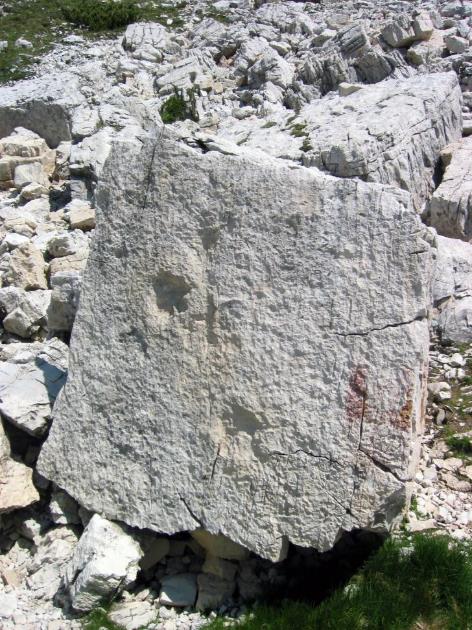 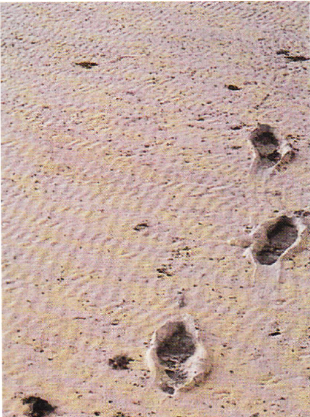 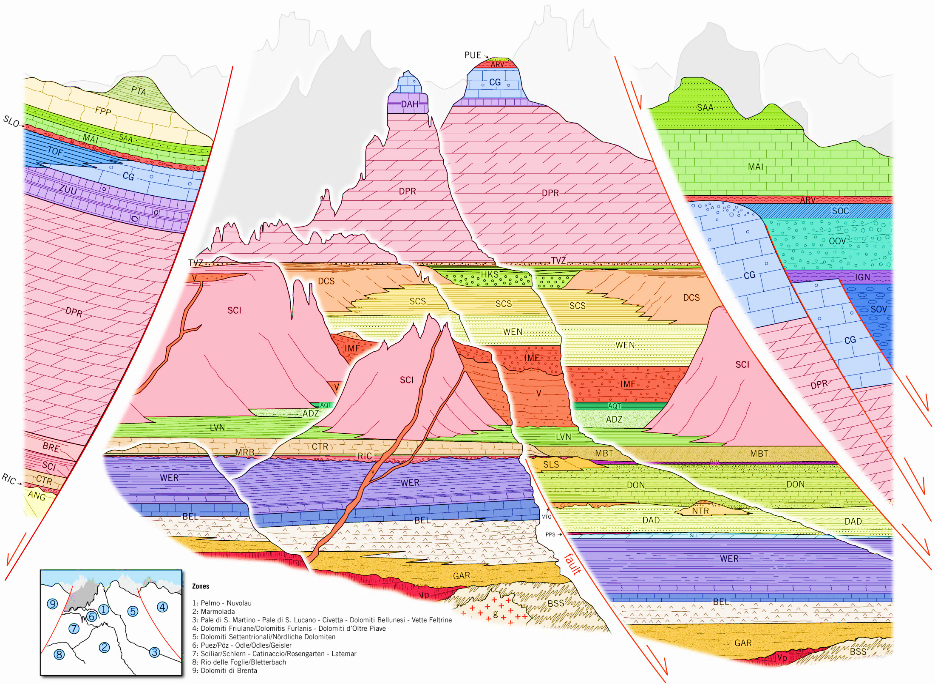 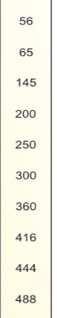 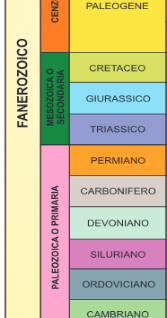 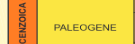 Gianolla et al., 2009
La successione Giurassica: il fonodo del mare inizia a sprofondare
CALCARI GRIGI
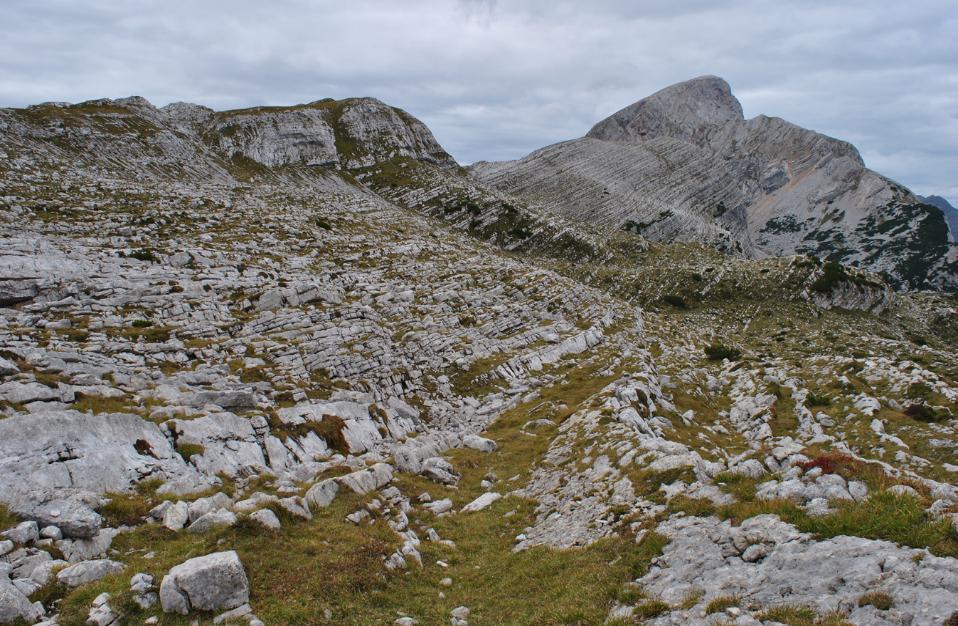 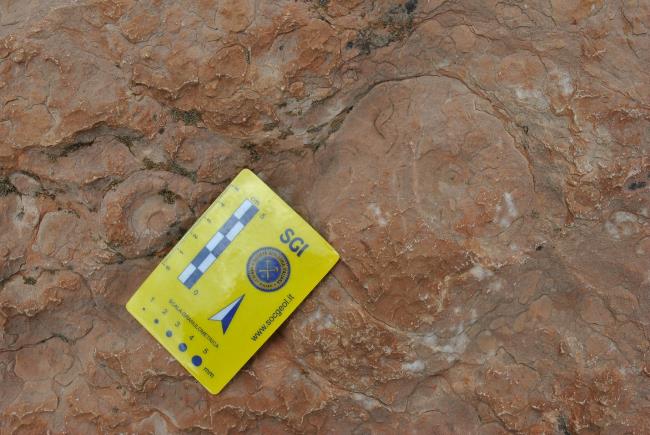 La successione giurassica: 
Il Rosso Ammonitico
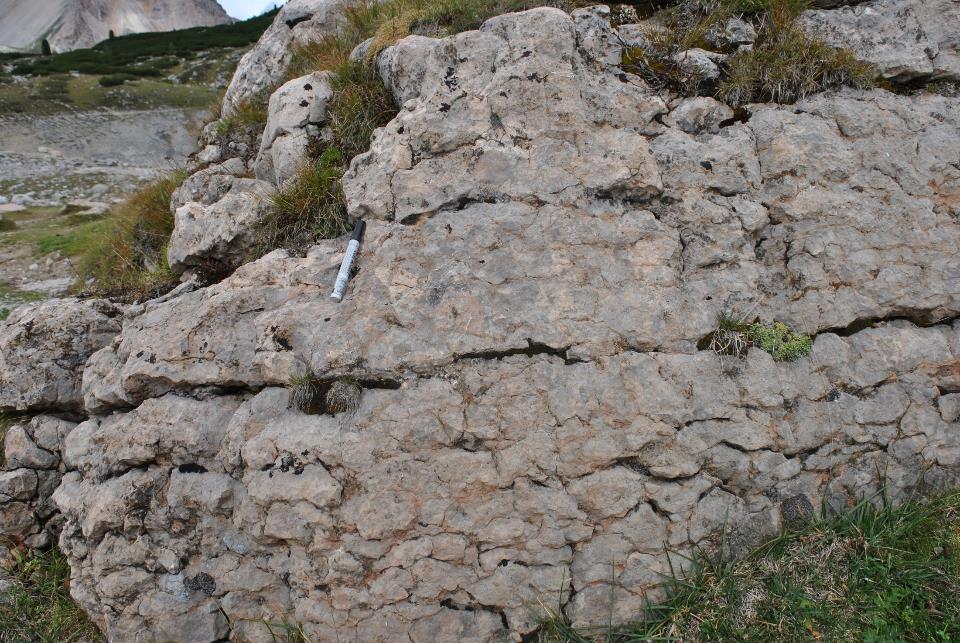 La successione Cretacica: fondo oceanico Marne del Puez e Scaglia
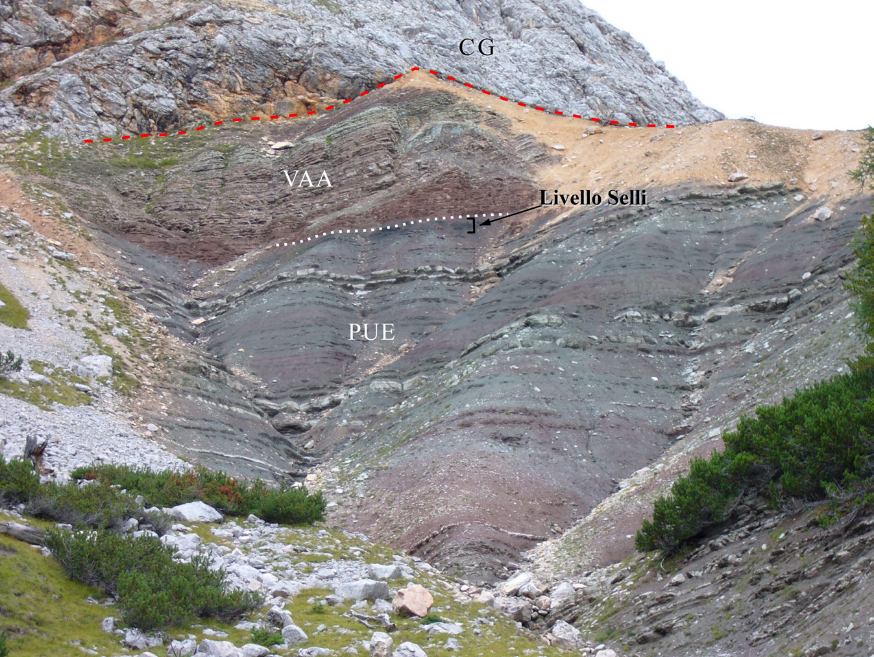 Riepilogo
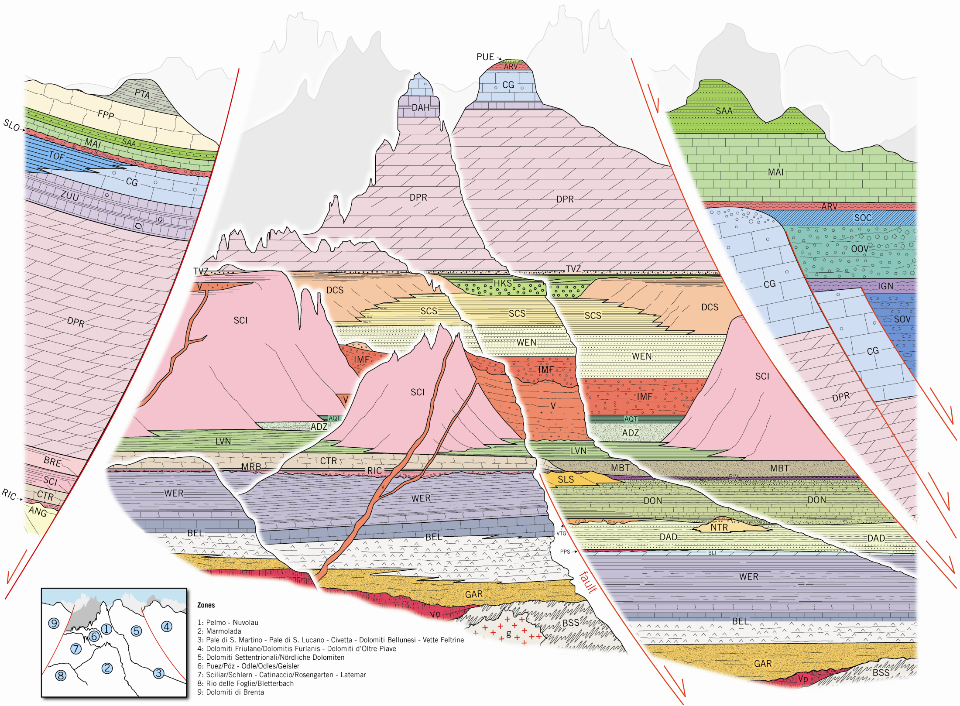 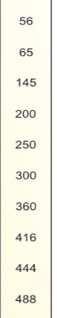 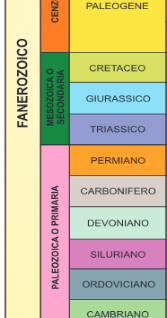 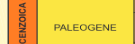 Gianolla et al., 2009
[Speaker Notes: Questo schema estremamente semplificato illustra da un lato la ricchezza di ambienti registrati in Dolomiti (ogni colore ne rappresenta uno o più), ma è anche esemplificativo di come ogni proprietà candidata sia parte di un insieme organico, da un punto di vista geologico.  Questo schema inoltre ci consente di apprezzare una delle più importanti caratteristiche che rendono così notevoli le Dolomiti stesse: la possibilità di leggerne le testimonianze preservate sia verticalmente, cioè spostandoci nel tempo e osservando come ogni località sia cambiata in funzione dell’evoluzione degli organismi o dei cambiamenti climatici, ma anche scegliendo un preciso intervallo temporale ed esplorarlo orizzontalmente. In questo modo si può avere la suggestiva sensazione di immergersi nelle acque tropicali del mesozoico e osservare ogni singolo ambiente in dettaglio.]
Conglomerato di Monte Parei sutura pieghe ad asse N-S e viene coinvolto in un sovrascorrimento verso Sud.
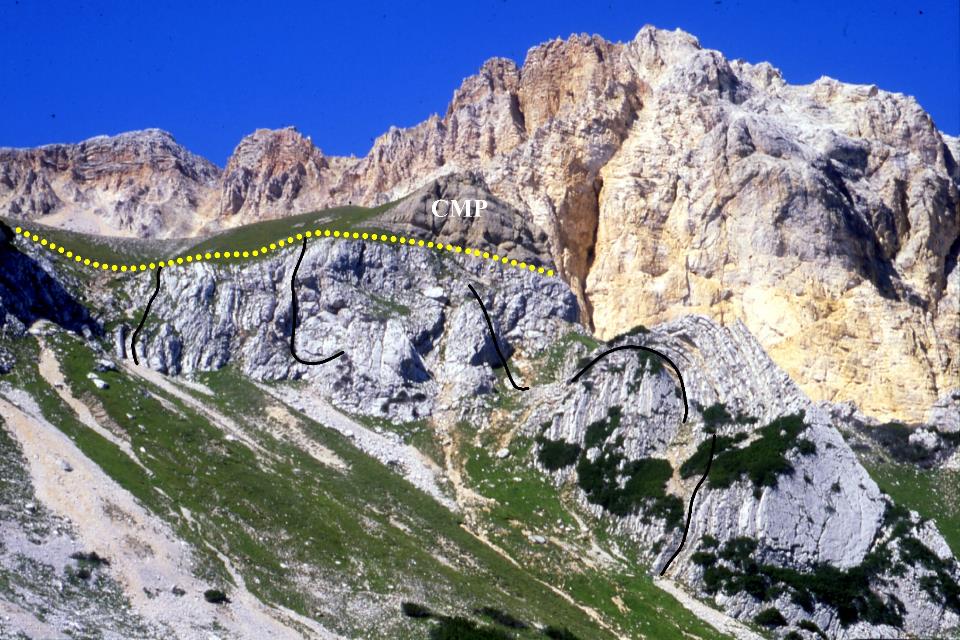 Conglomerato di Monte Parei sutura pieghe 
ad asse N-S e viene coinvolto 
in un sovrascorrimento S- Vergente
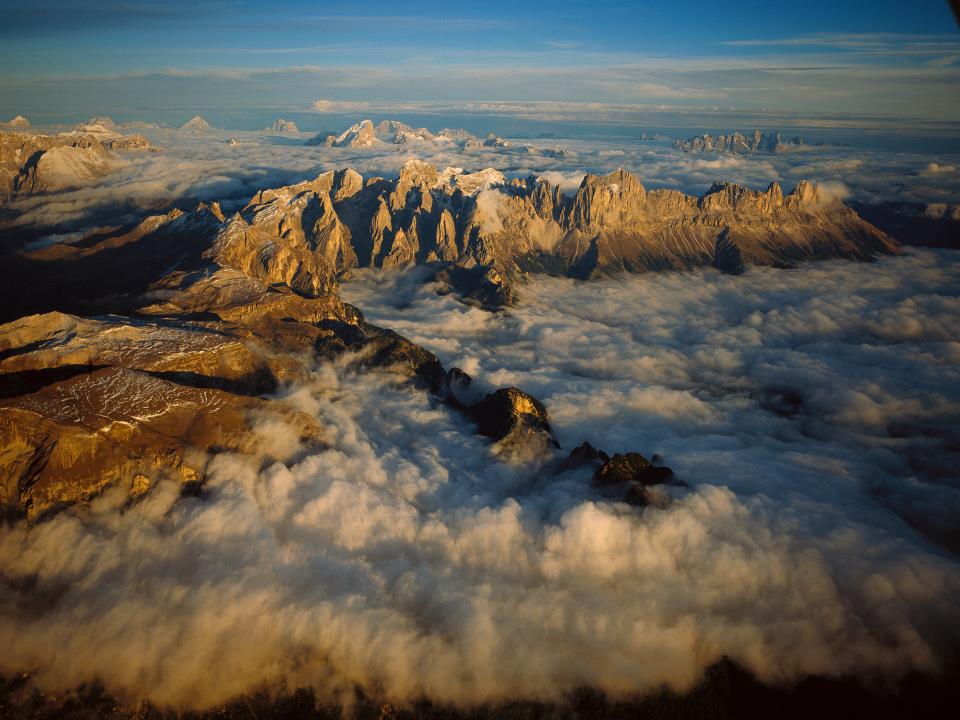 Fine prima parte